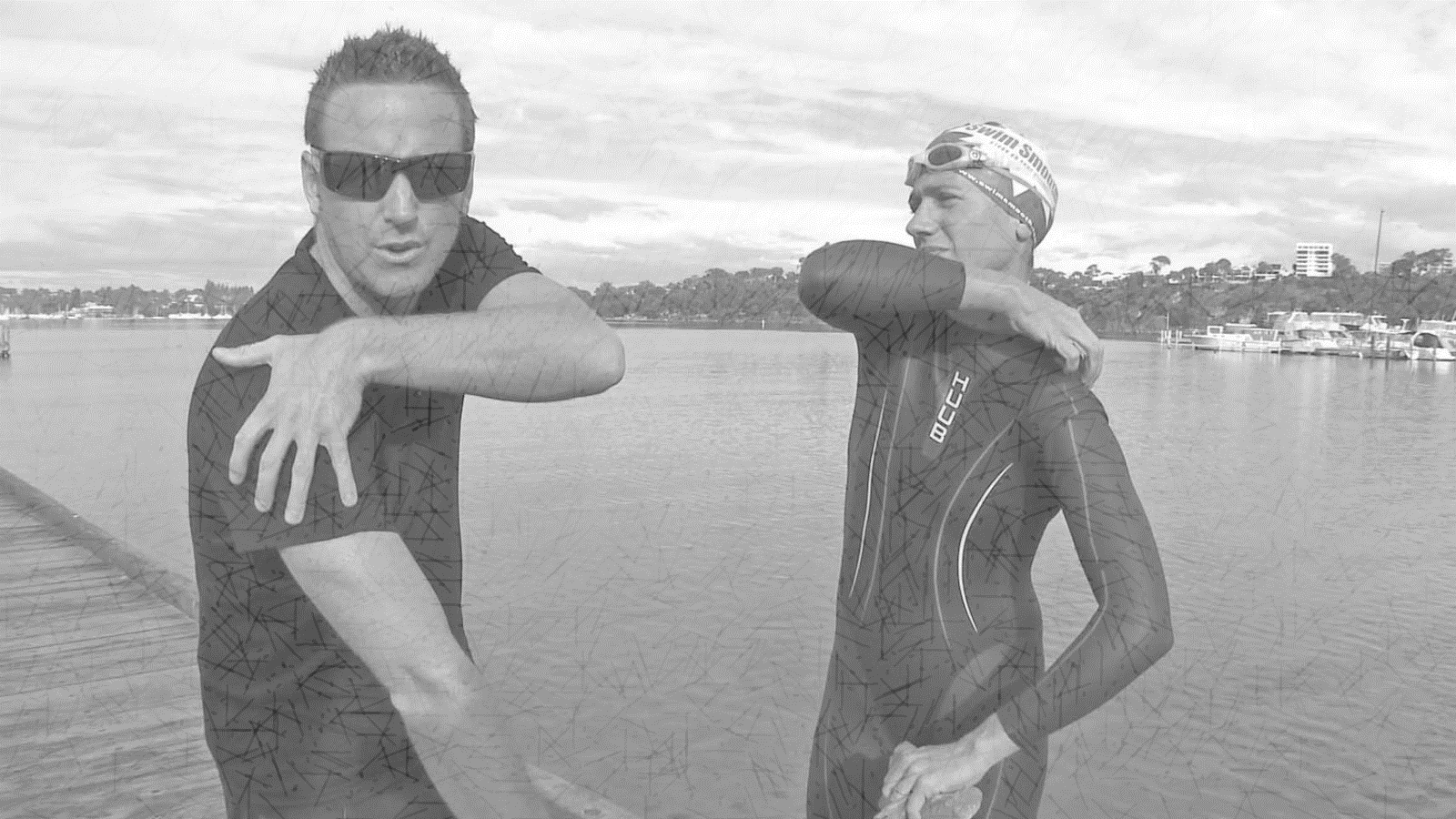 A change of clothesColossians 3:7-11
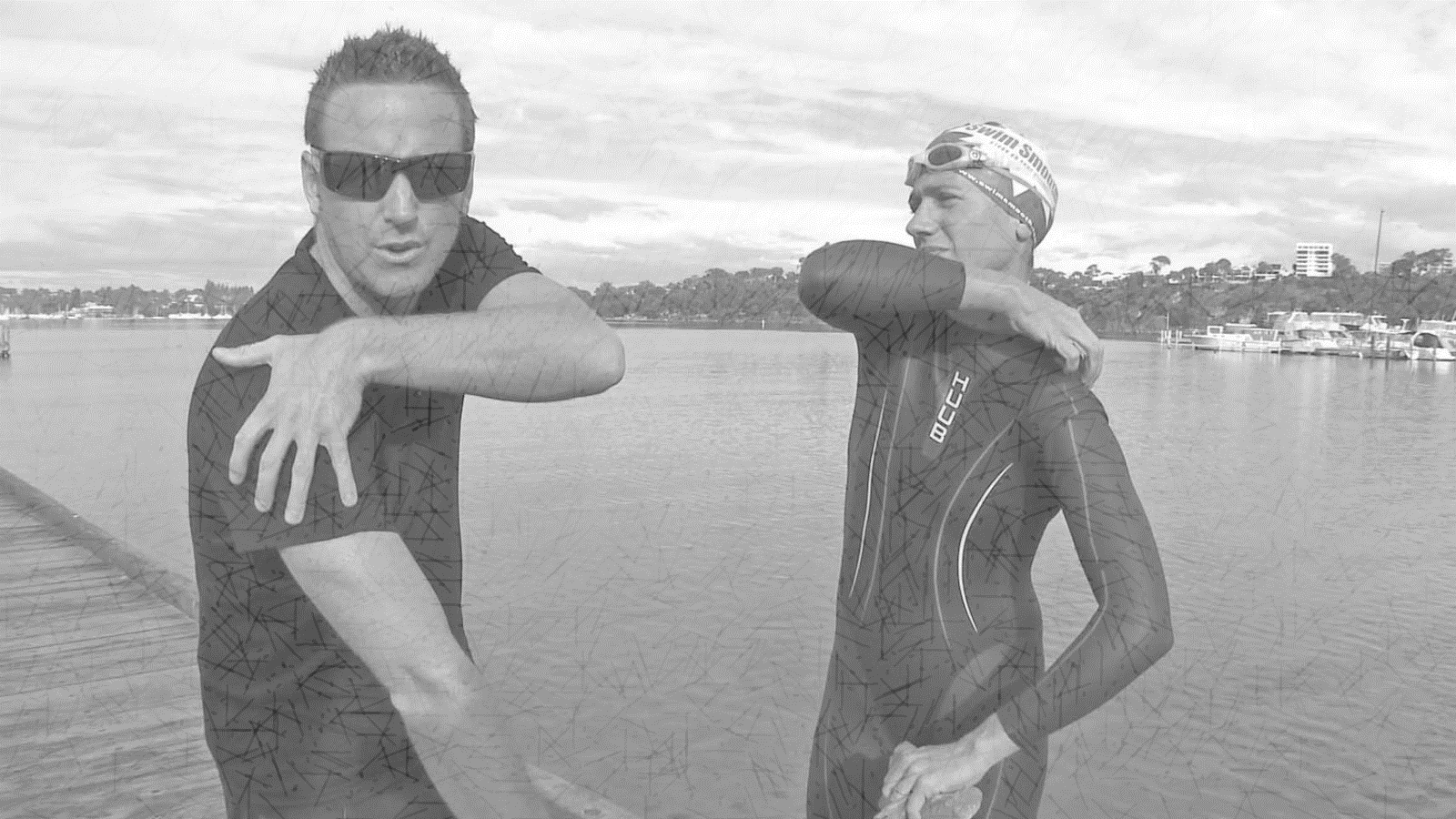 A change of clothesColossians 3:7-11
Uniforms
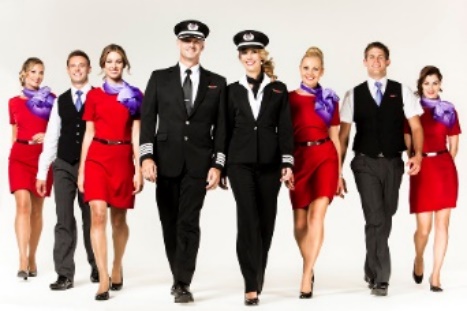 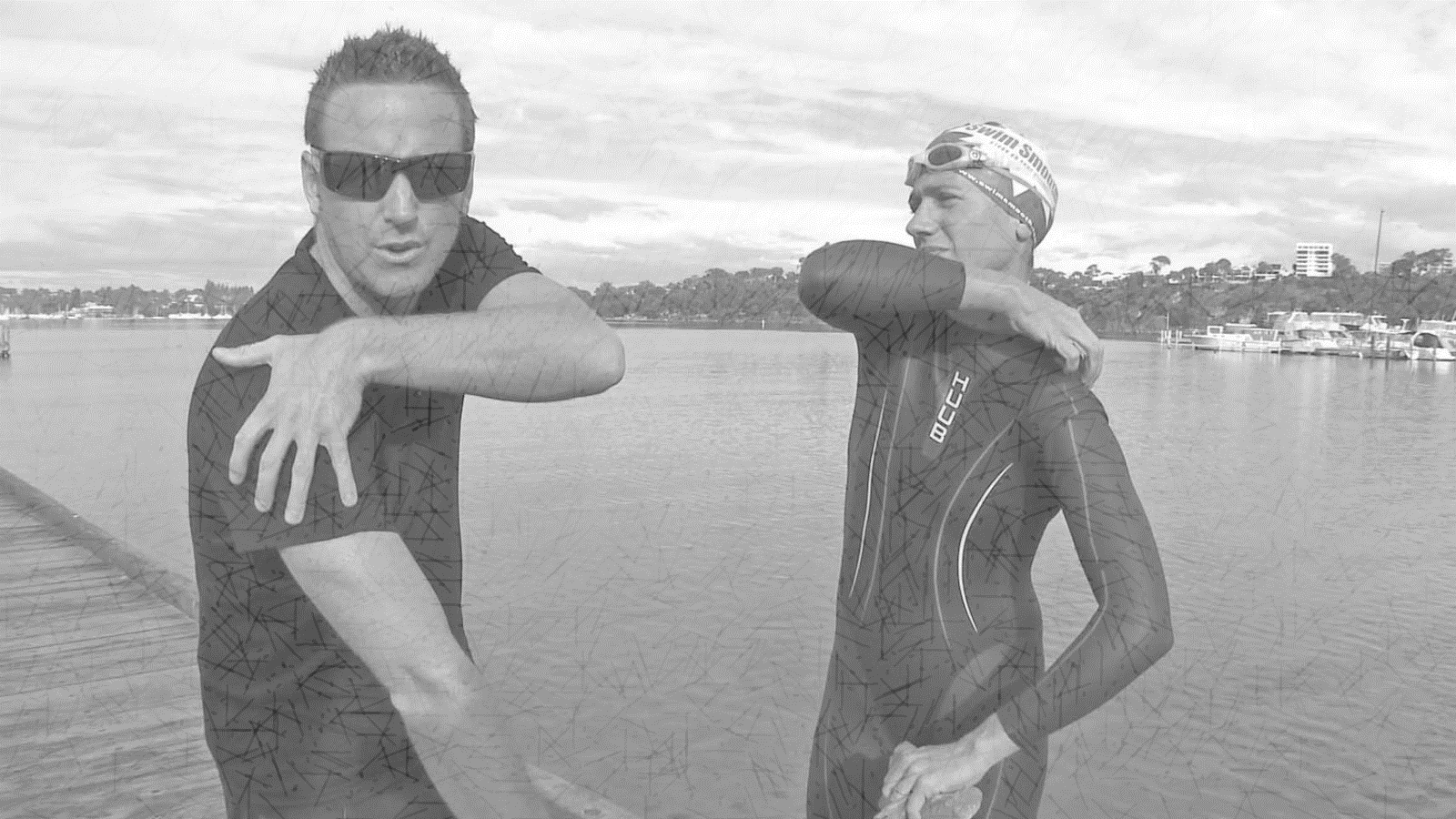 A change of clothesColossians 3:7-11
Uniforms
Master/slave
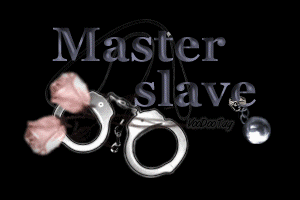 “Sin shall not be your master, for you are not under law but under grace” (Rom. 6:14).
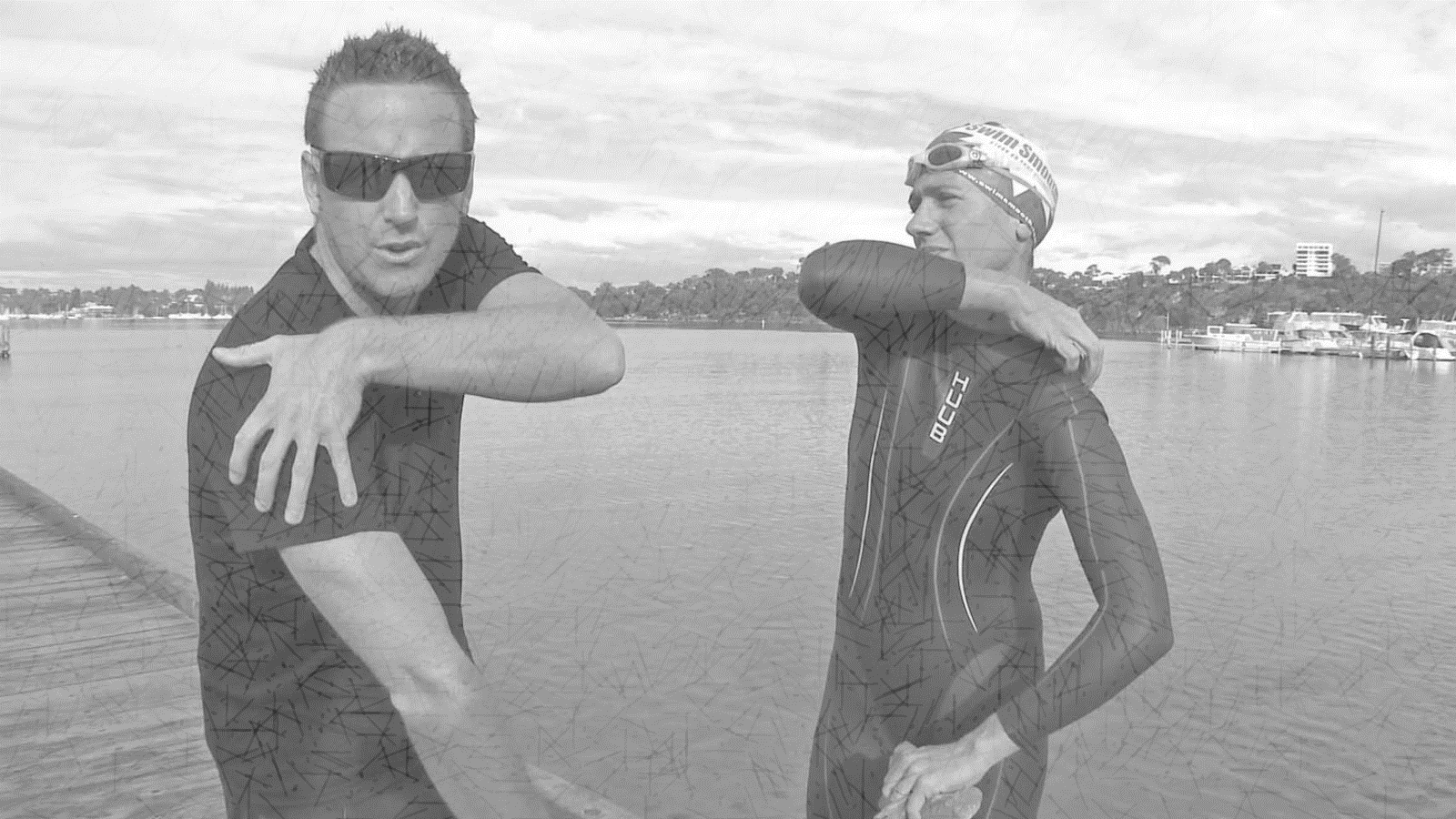 A change of clothesColossians 3:7-11
Uniforms
Master/slave
Different lifestyle
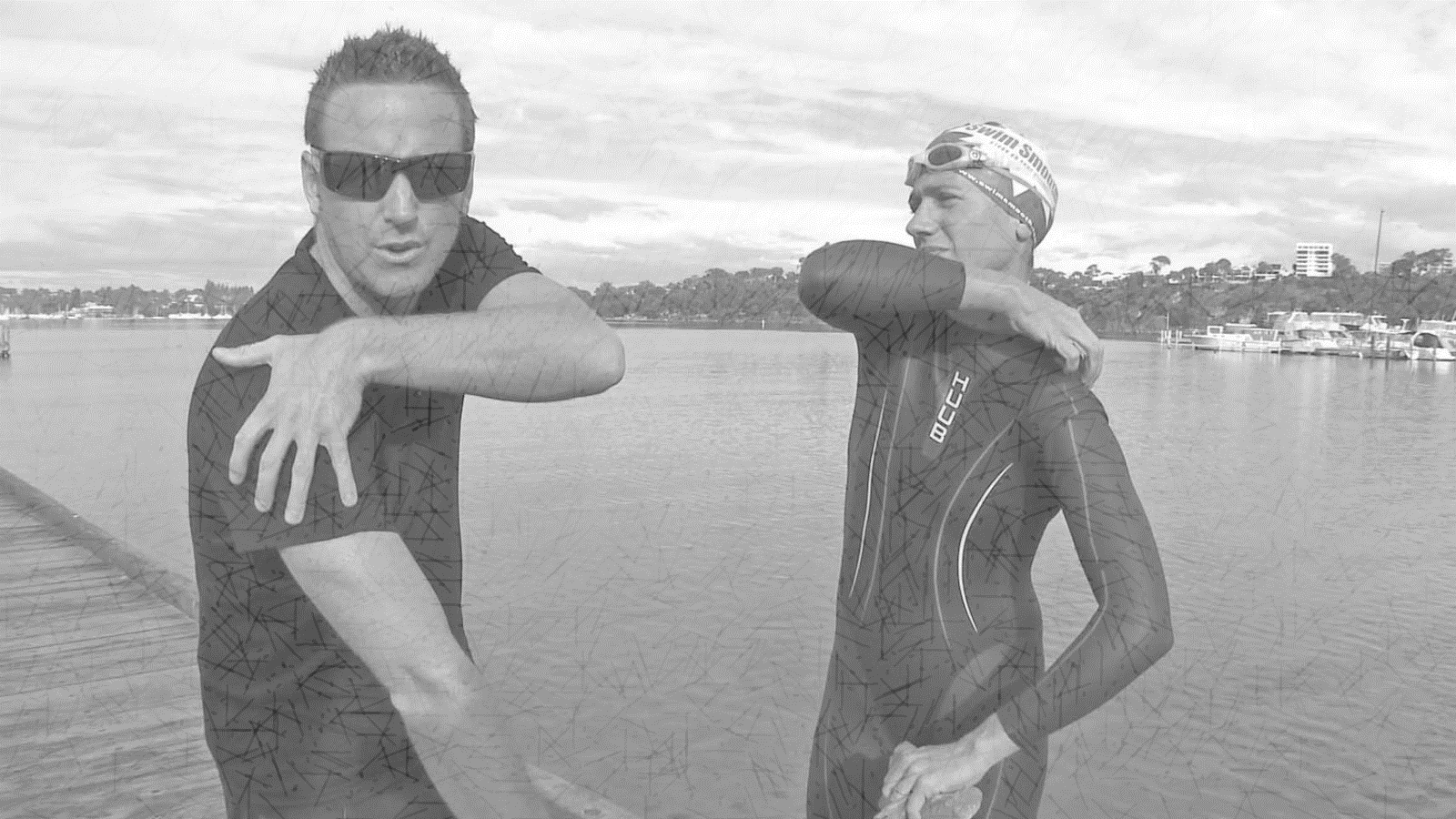 A change of clothesColossians 3:7-11
Uniforms
Master/slave
Different lifestyle
Things to get rid of -
“You must rid yourselves of …anger, rage, malice, slander and filthy language. Do not lie to each other, since you have taken off your old self with its practices and put on the new self, which is being renewed in the image of its Creator. Here there is no Greek or Jew, circumcised or uncircumcised, barbarian, Scythian, slave or free, but Christ is all, and is in all.”
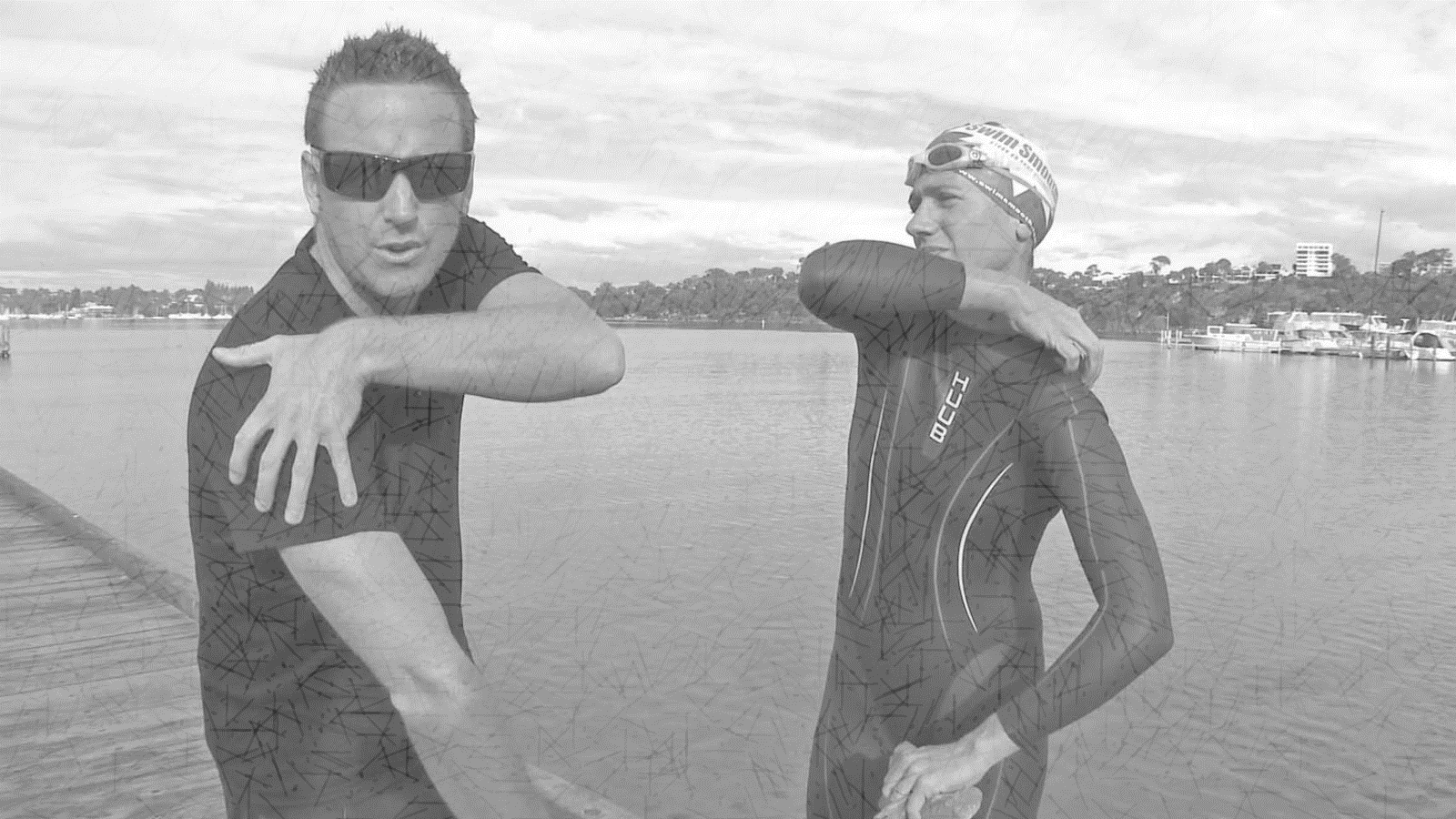 A change of clothesColossians 3:7-11
Uniforms
Master/slave
Different lifestyle
Things to get rid of…because we can!
“created to be like God in true righteousness and holiness” (Eph.4:24).
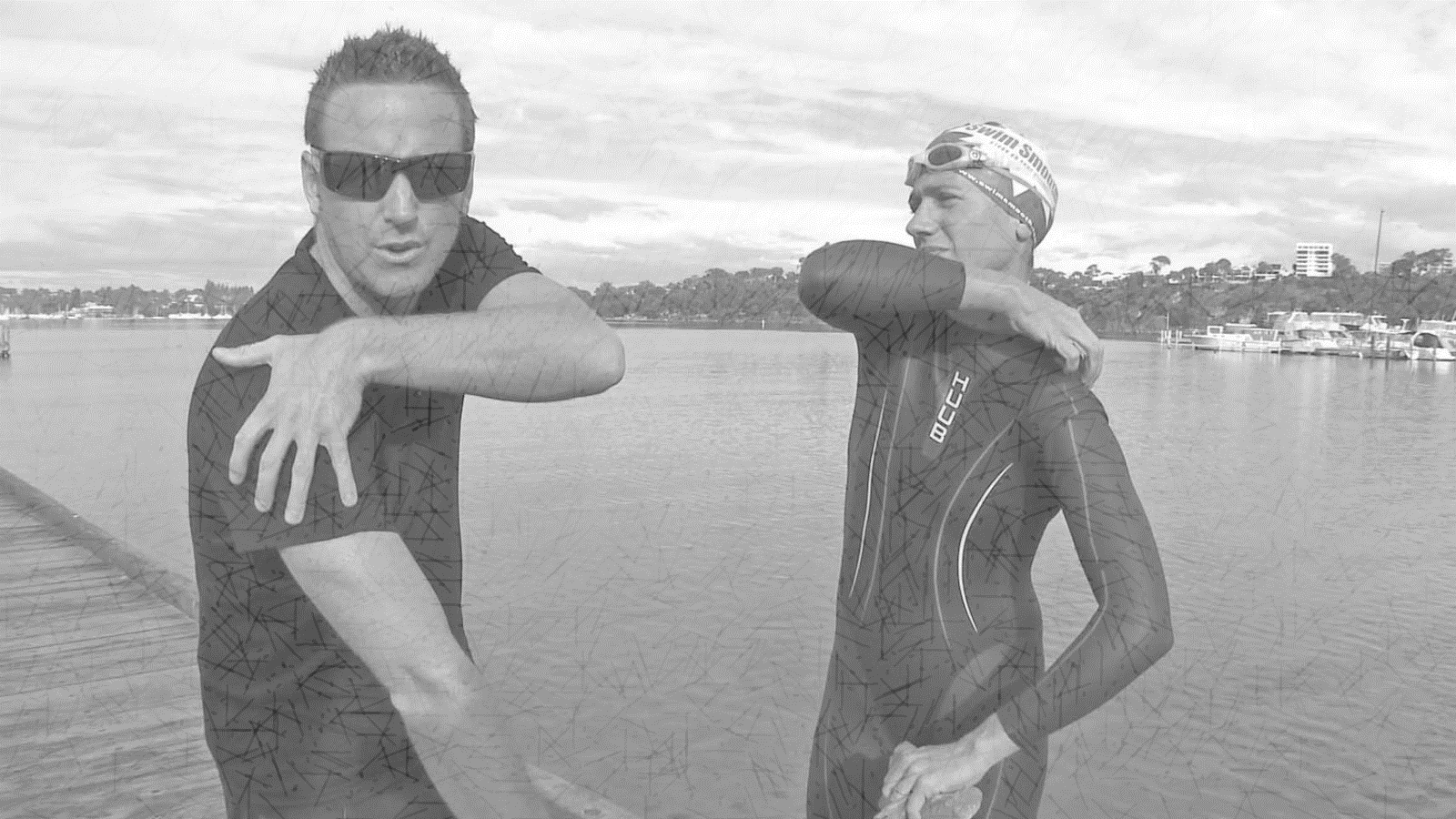 A change of clothesColossians 3:7-11
1.  A change of clothes
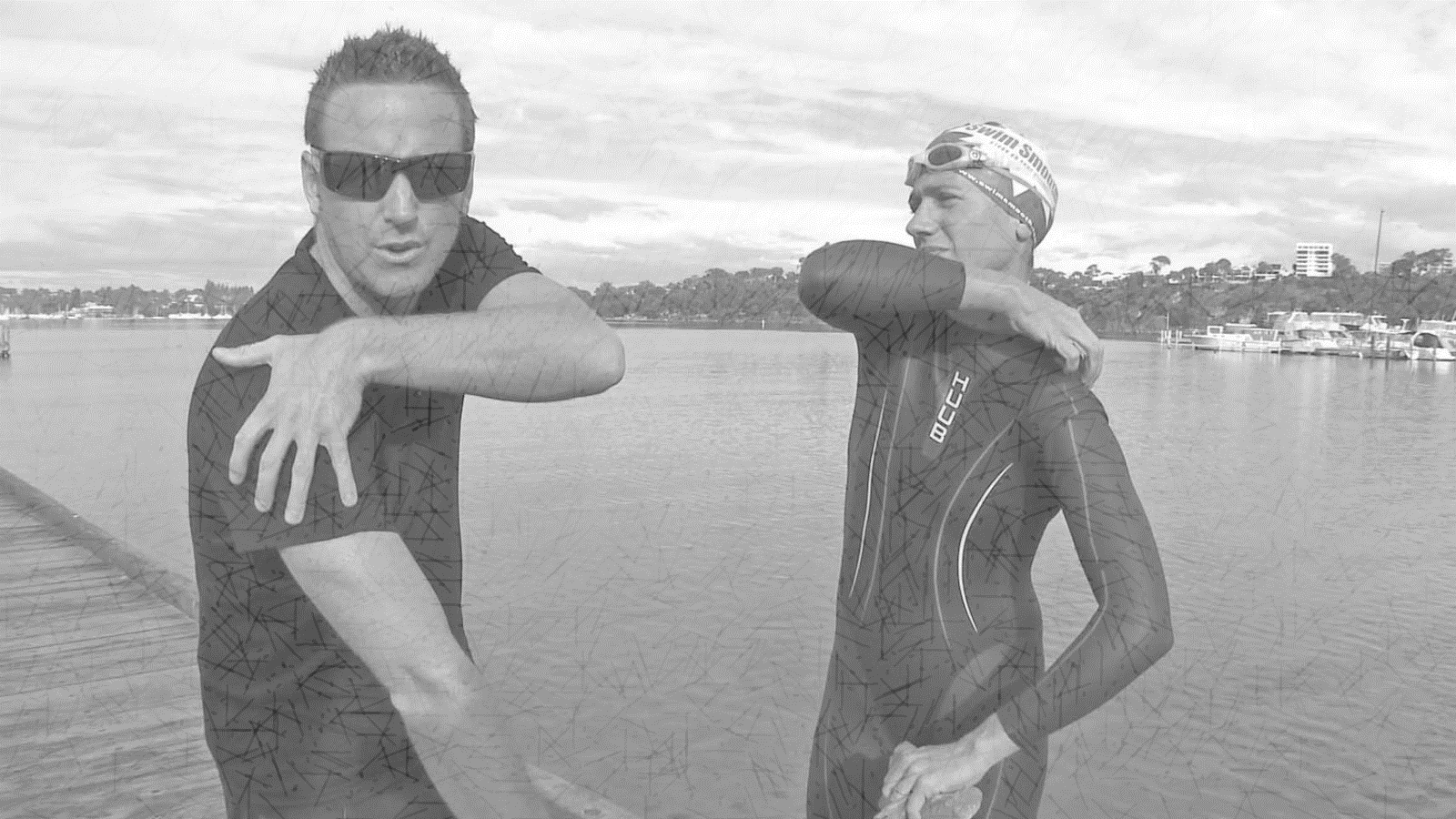 A change of clothesColossians 3:7-11
A change of clothes
Sins of temper
Sins of speech
Sins of discrimination
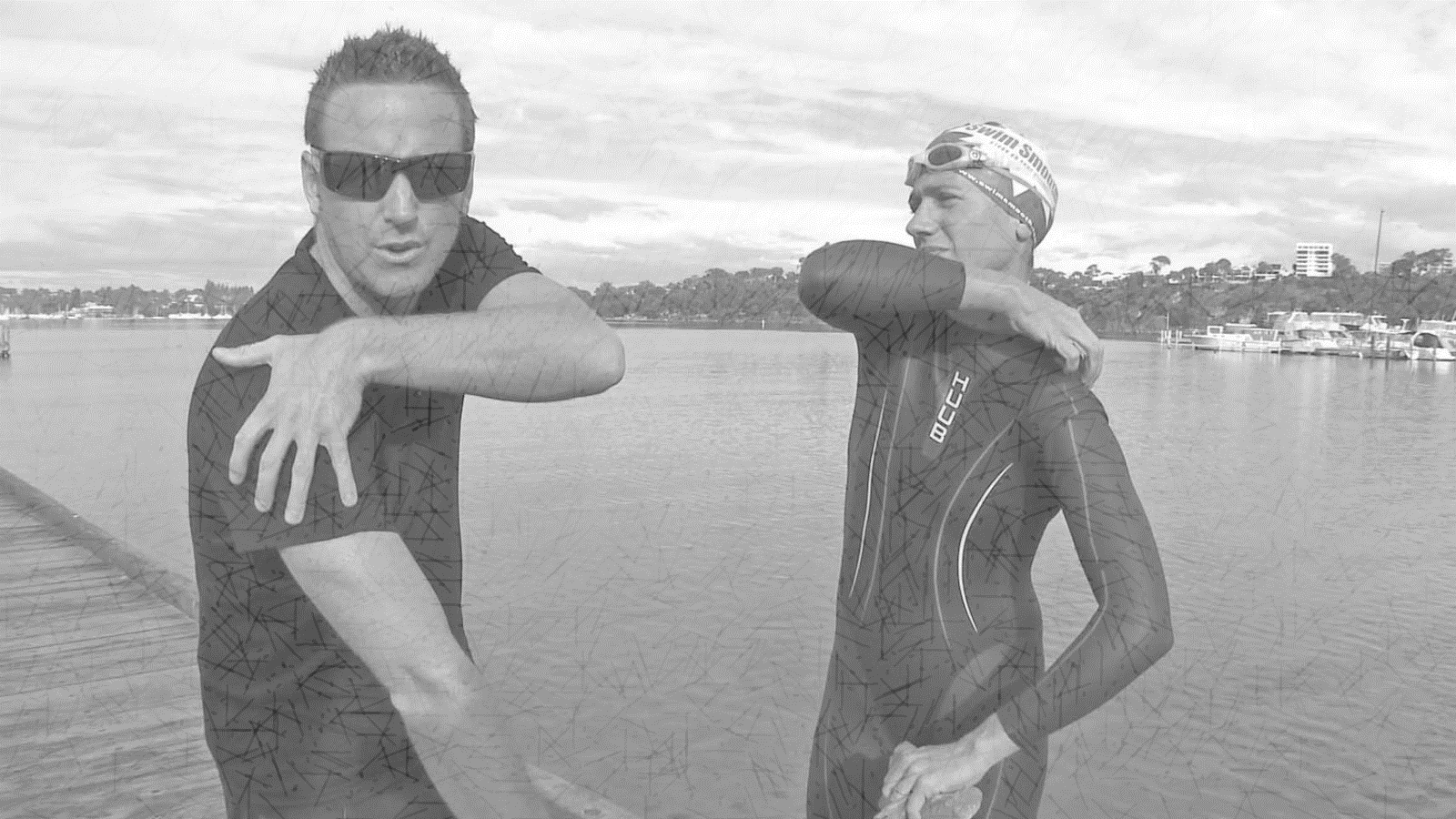 A change of clothesColossians 3:7-11
A change of clothes
Sins of temper
Anger
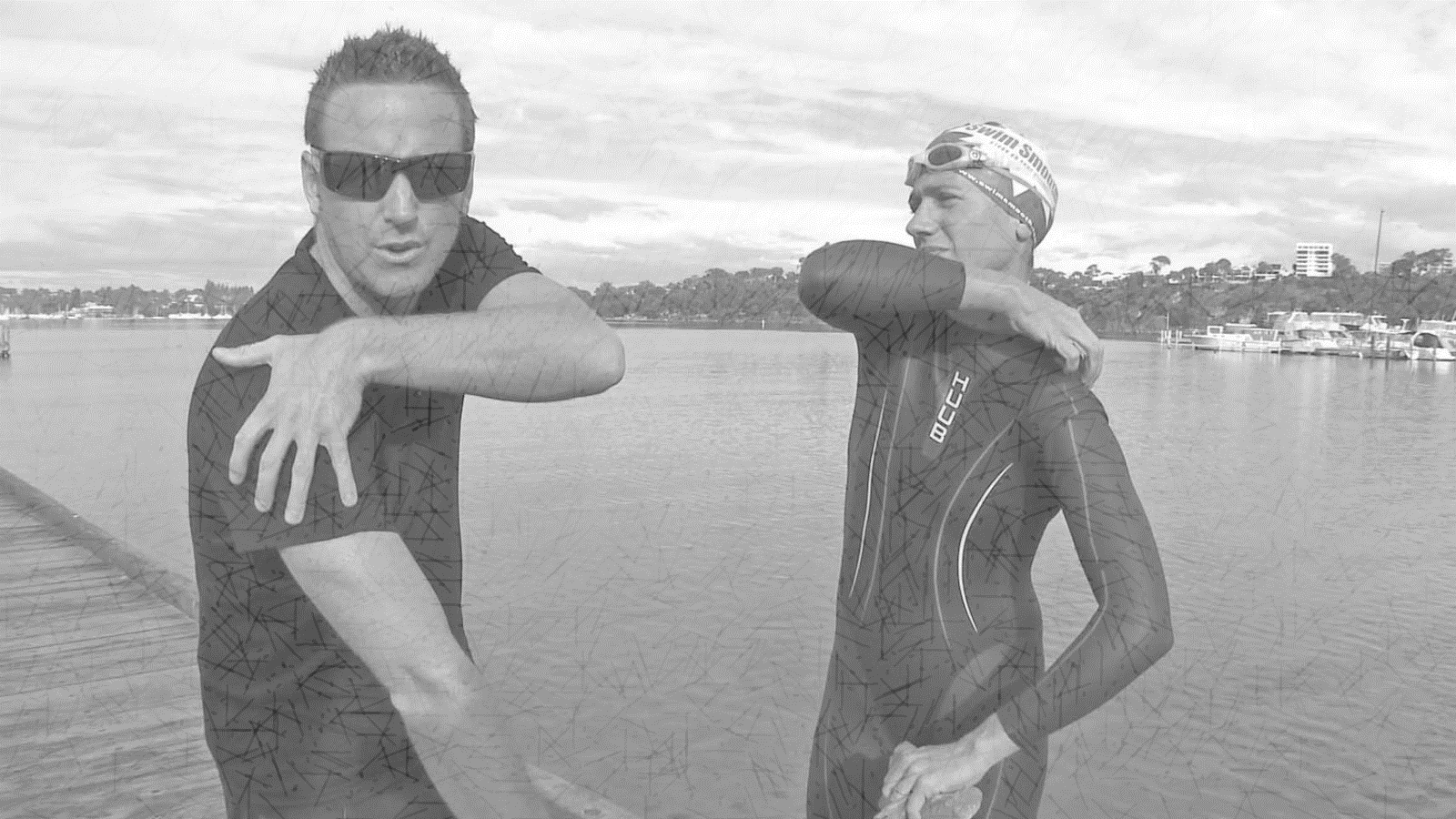 A change of clothesColossians 3:7-11
A change of clothes
Sins of temper
Anger
“When angry, do not sin; do not ever let your wrath (your exasperation, your fury or indignation) last until the sun goes down. Leave no [such] room or foothold for the devil [give no opportunity to him]” (Ephesians 4:26-27)
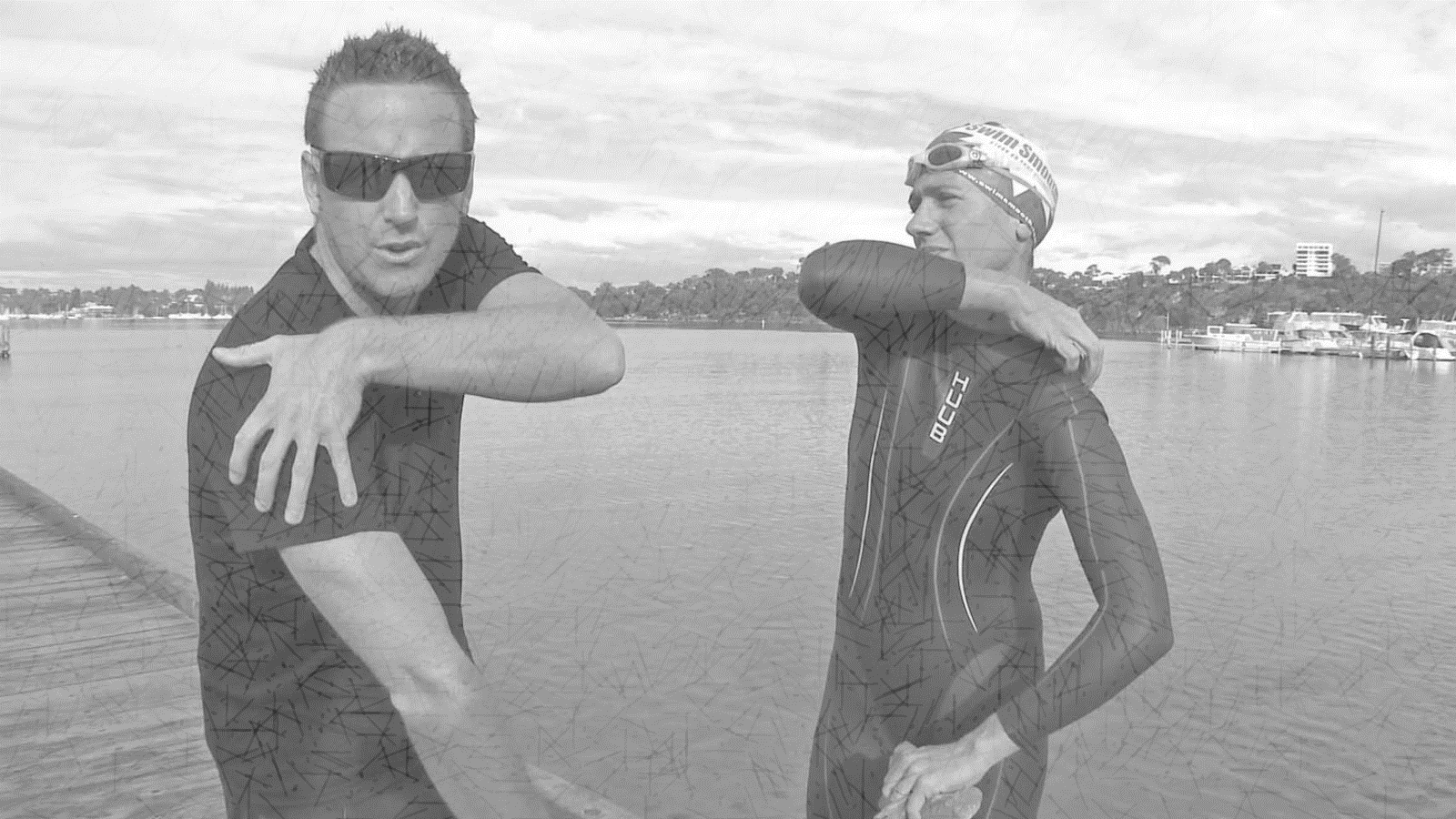 A change of clothesColossians 3:7-11
A change of clothes
Sins of temper
Anger
Rage
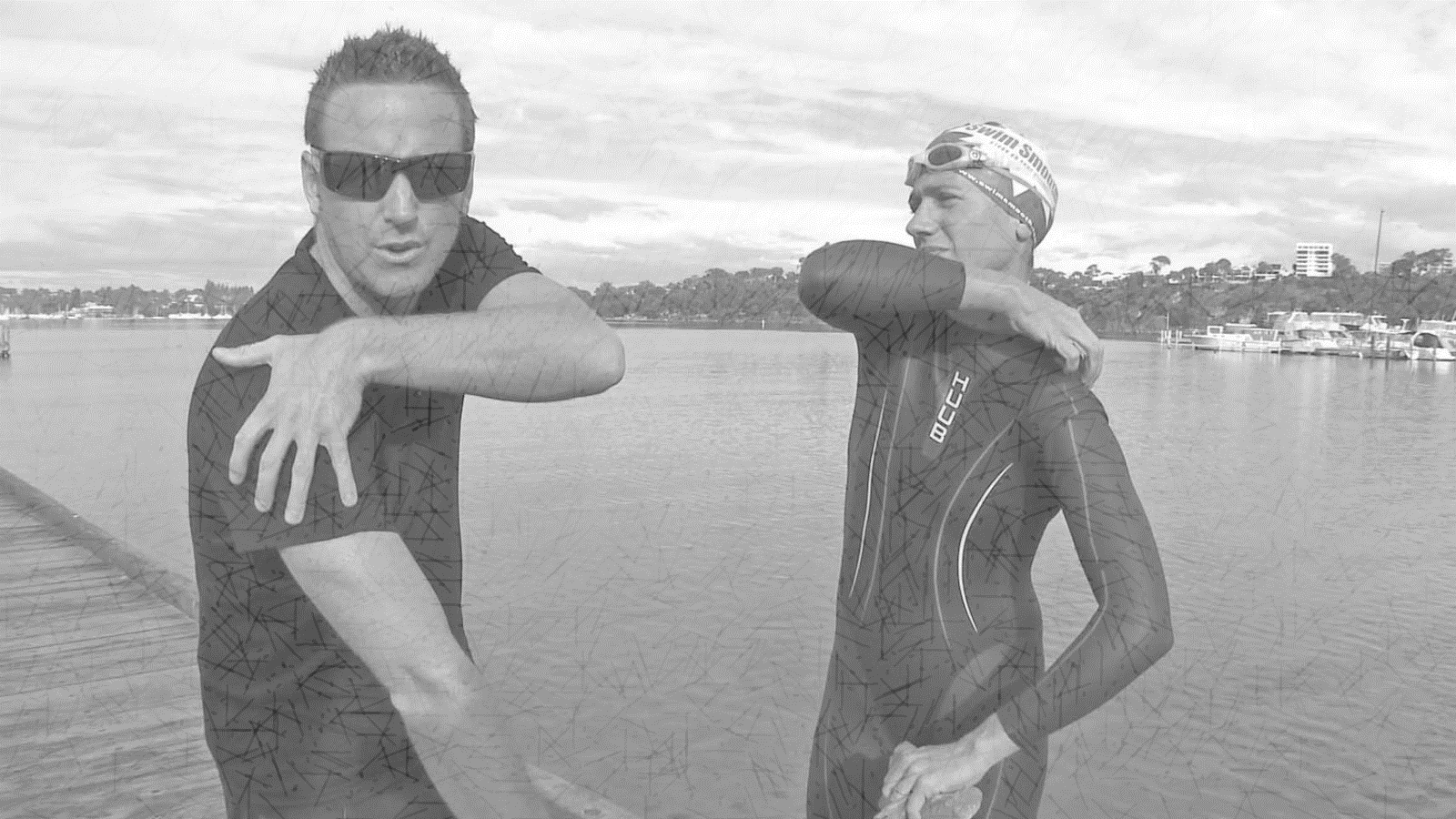 A change of clothesColossians 3:7-11
A change of clothes
Sins of temper
Anger
Rage
Malice
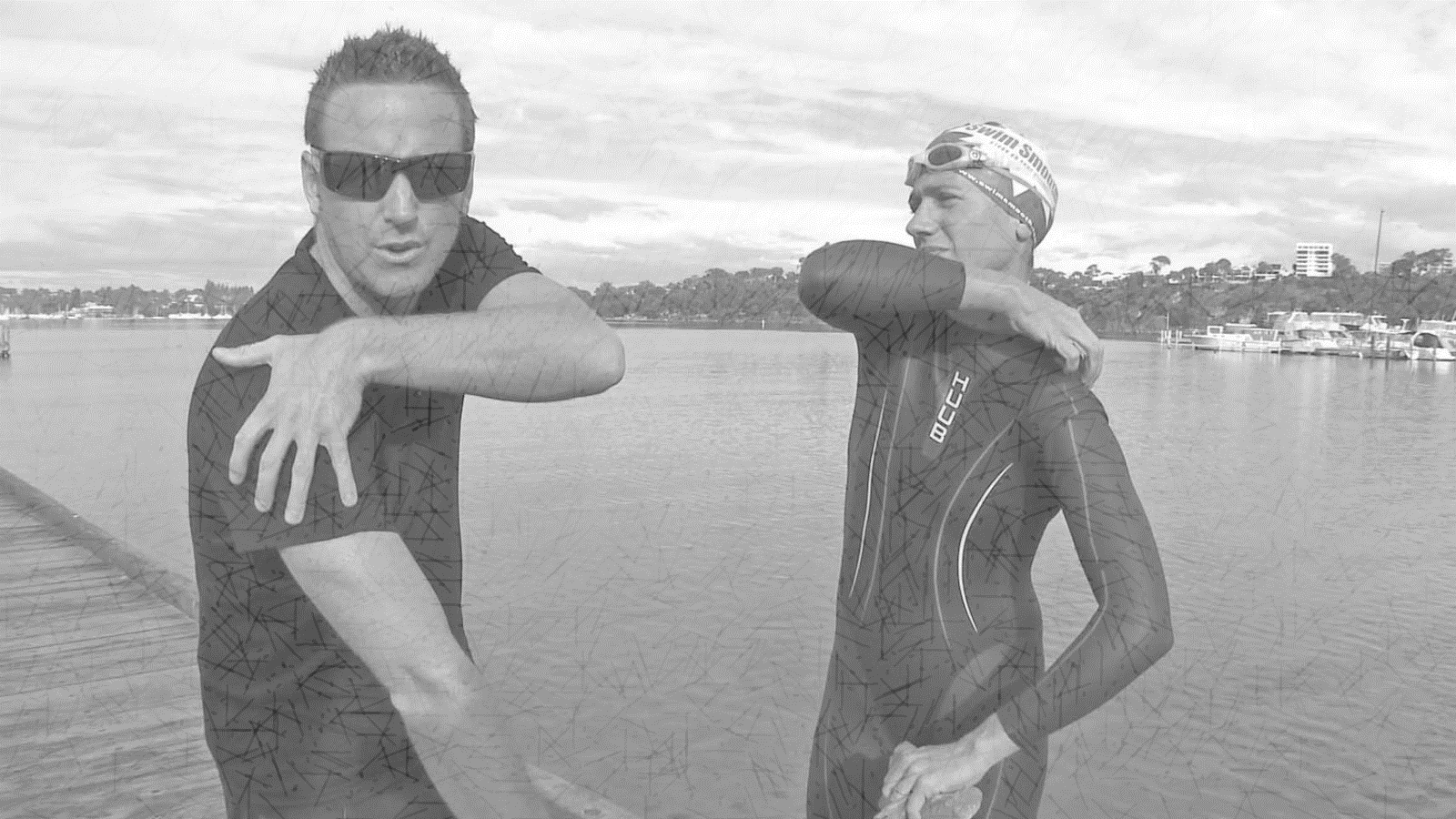 A change of clothesColossians 3:7-11
A change of clothes
Sins of temper
Sins of speech
Slander
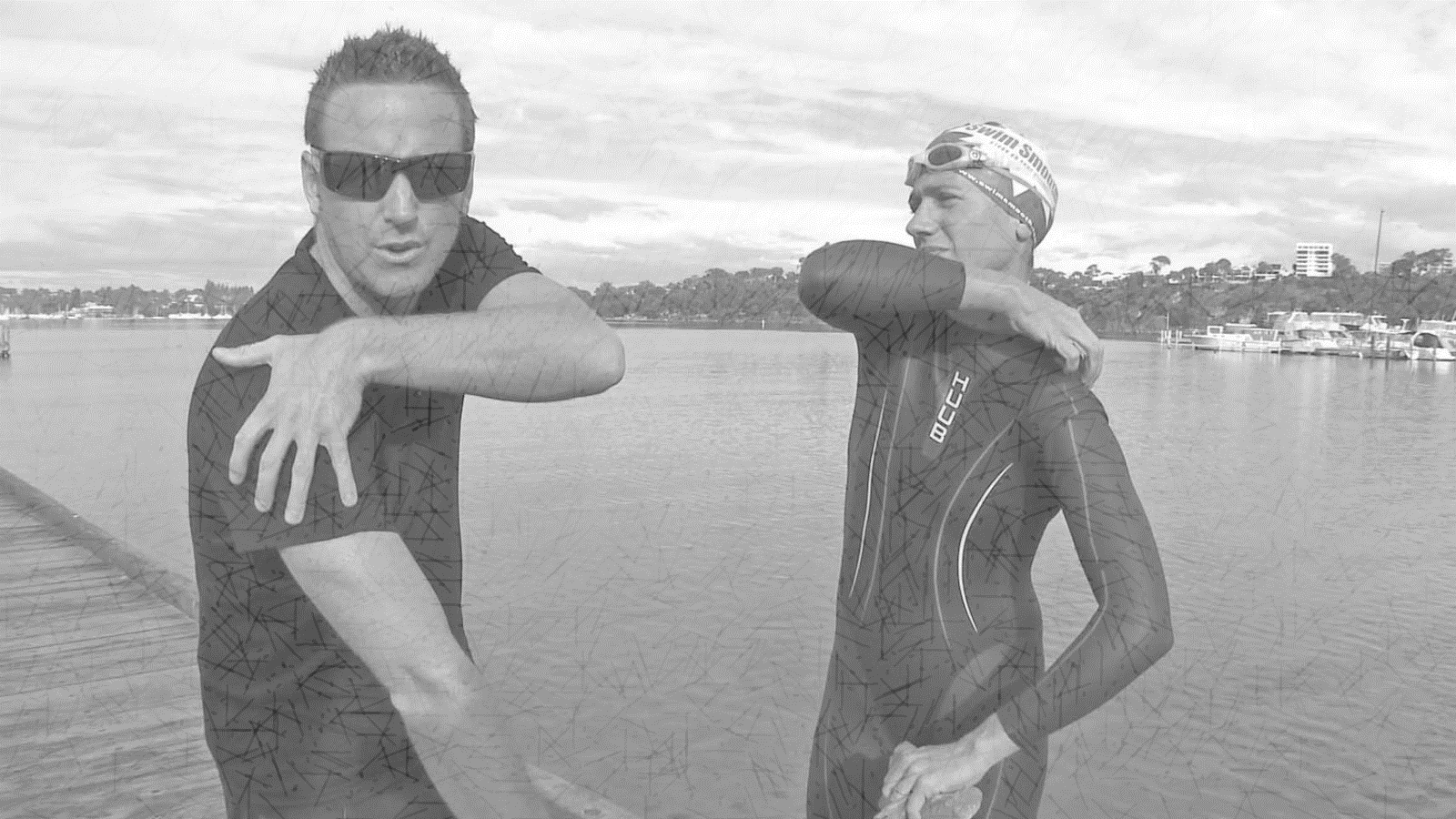 A change of clothesColossians 3:7-11
A change of clothes
Sins of temper
Sins of speech
Slander
Abuse
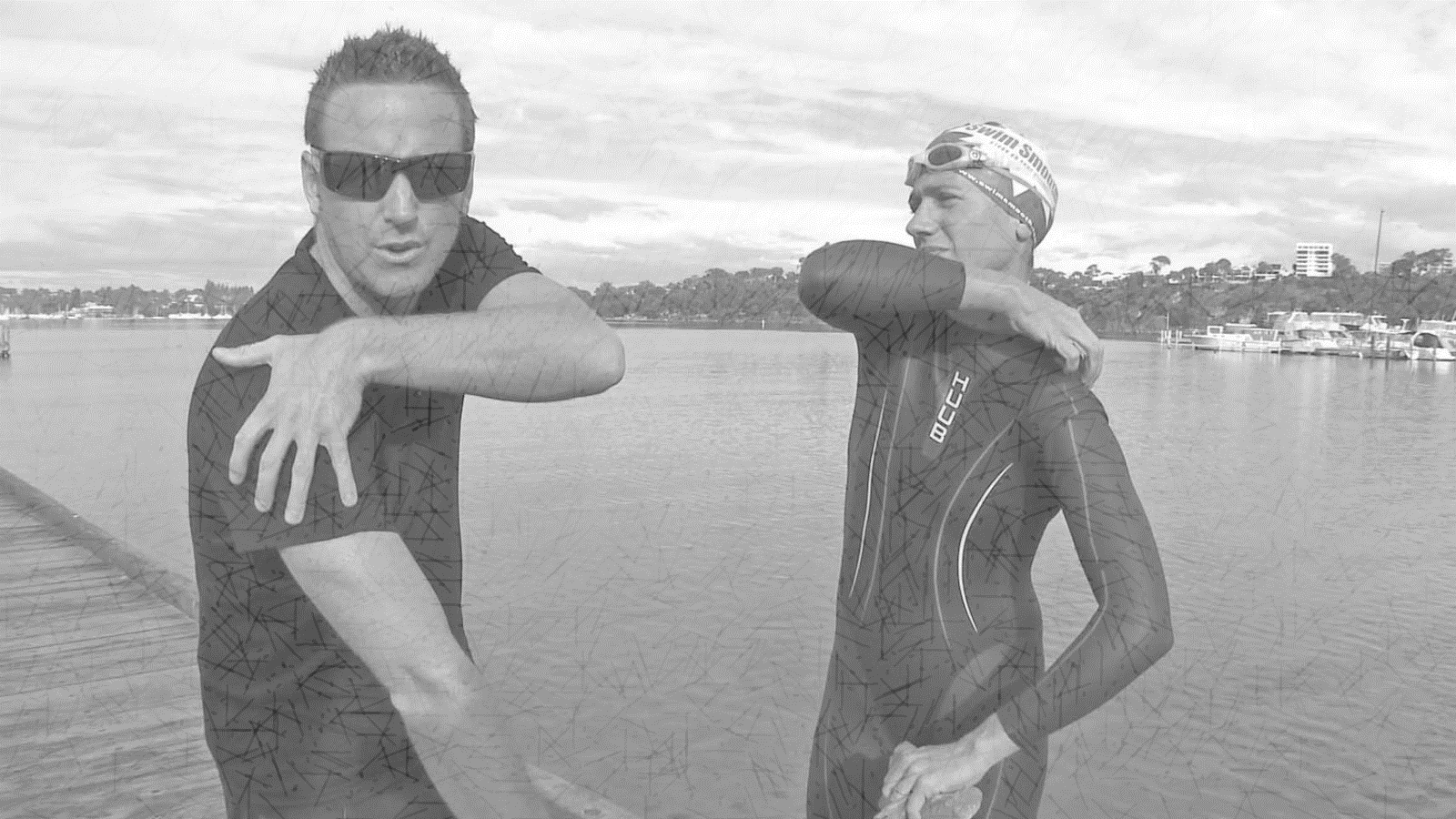 A change of clothesColossians 3:7-11
A change of clothes
Sins of temper
Sins of speech
Slander
Abuse
“With the tongue we praise our Lord and Father, and with it we curse men, who have been made in God’s likeness. Out of the same mouth come praise and cursing. My brothers, this should not be” (James 3:3,4,9-10).
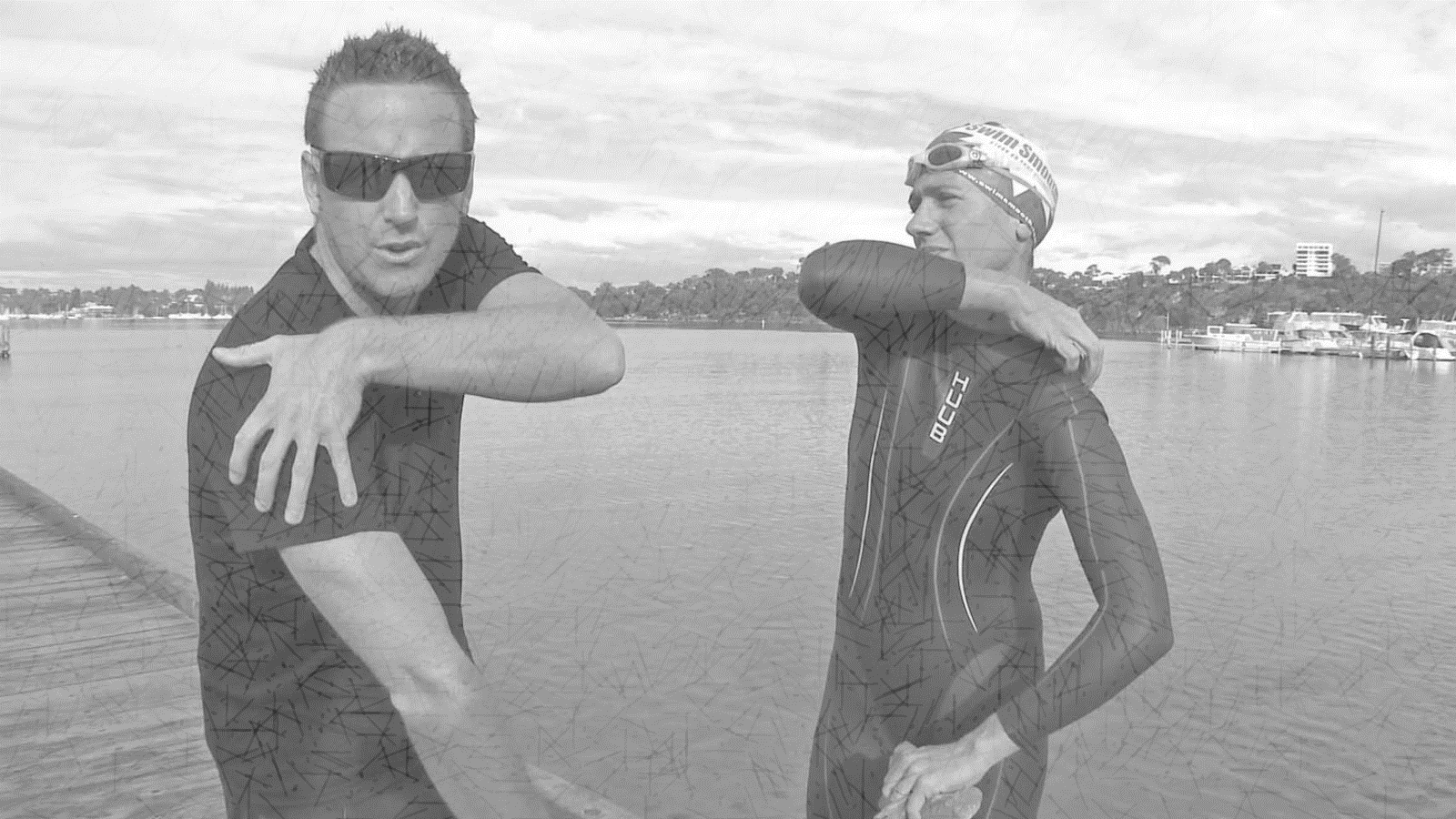 A change of clothesColossians 3:7-11
A change of clothes
Sins of temper
Sins of speech
Slander
Abuse
Lying
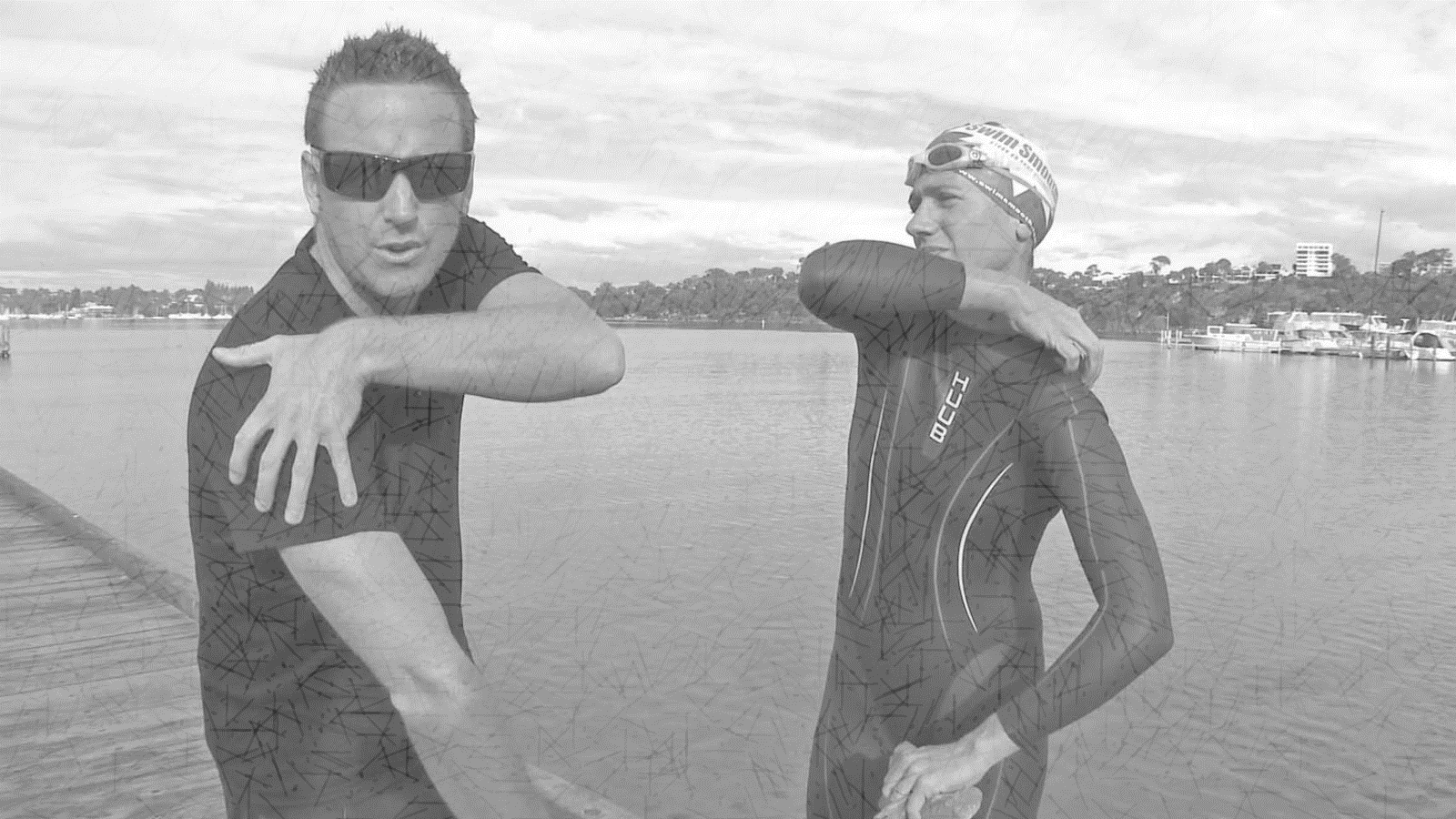 A change of clothesColossians 3:7-11
A change of clothes
Sins of temper
Sins of speech
Slander
Abuse
Lying
Why do we lie?
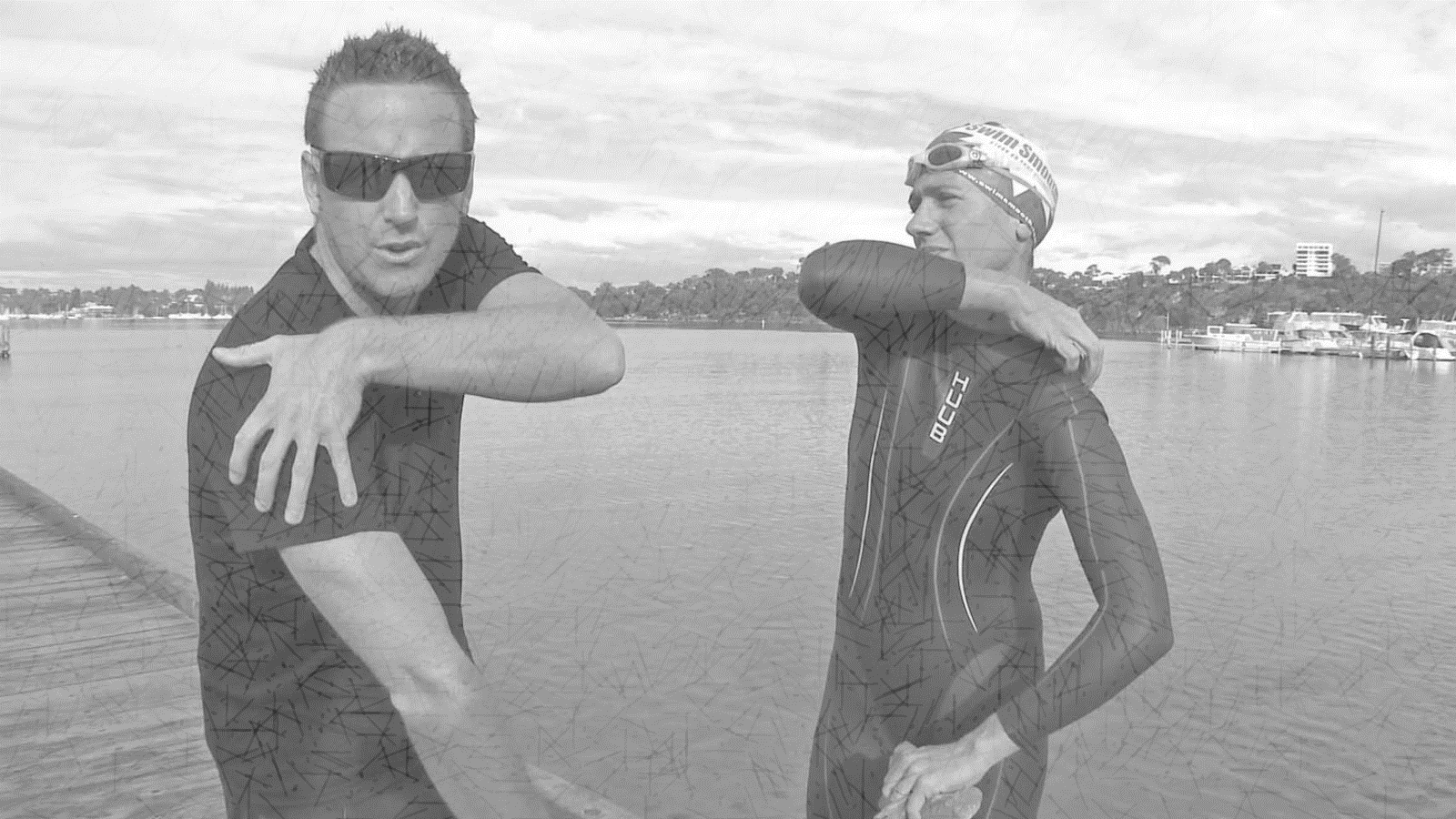 A change of clothesColossians 3:7-11
A change of clothes
Sins of temper
Sins of speech
Slander
Abuse
Lying
Why do we lie?
To escape consequences
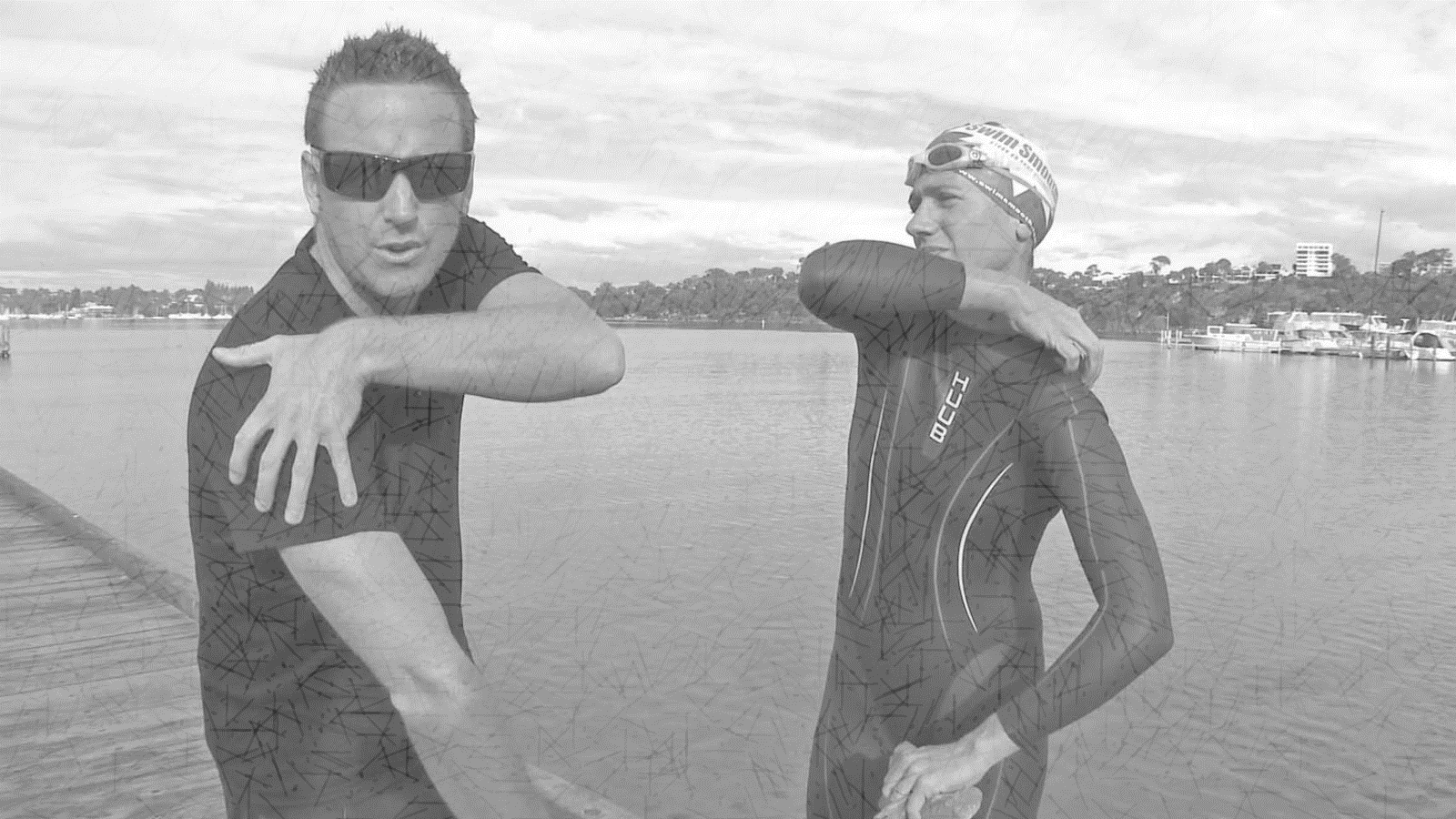 A change of clothesColossians 3:7-11
A change of clothes
Sins of temper
Sins of speech
Slander
Abuse
Lying
Why do we lie?
To escape consequences
To promote ourselves
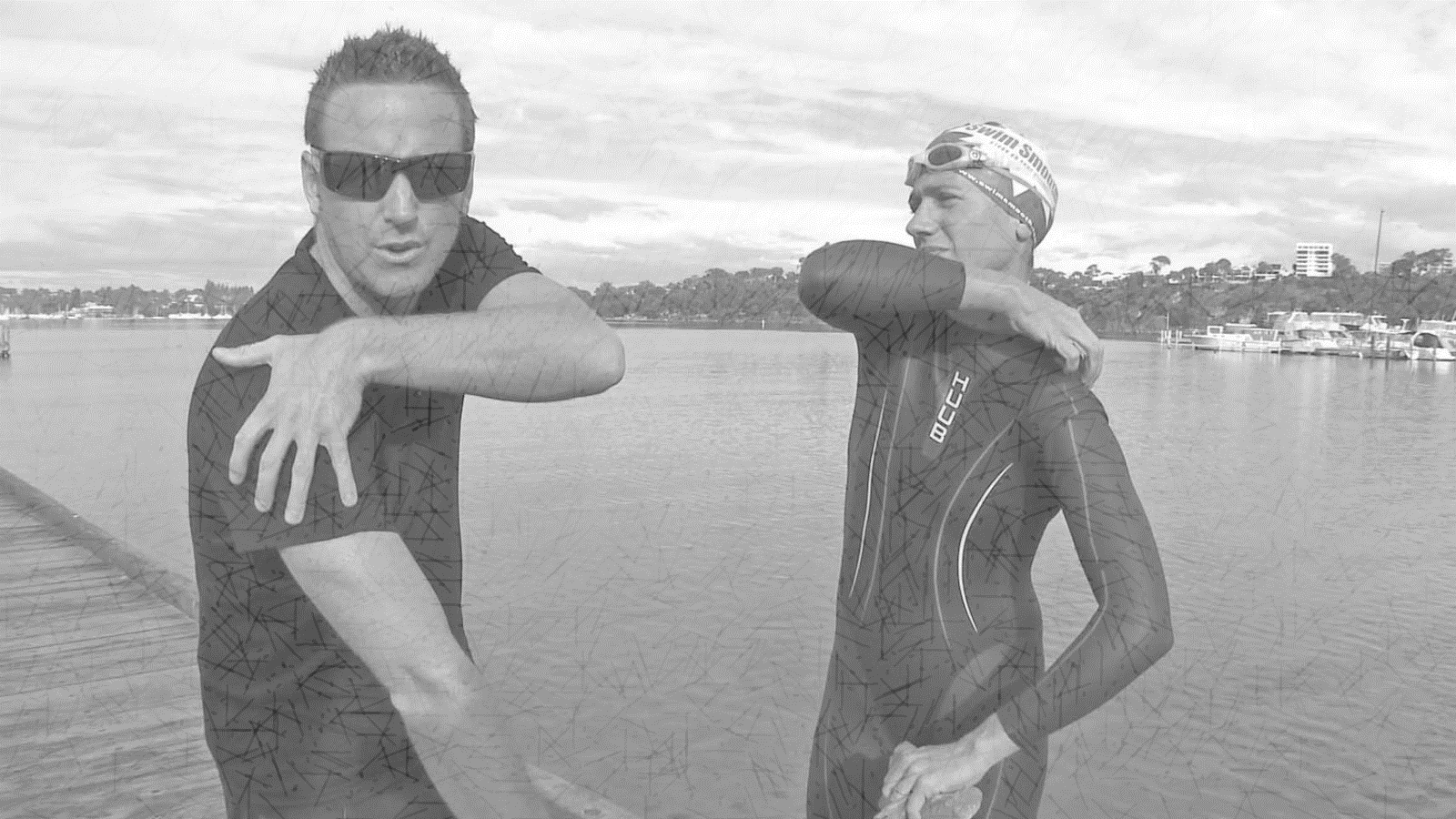 A change of clothesColossians 3:7-11
A change of clothes
Sins of temper
Sins of speech
Slander
Abuse
Lying
Why tell the truth?
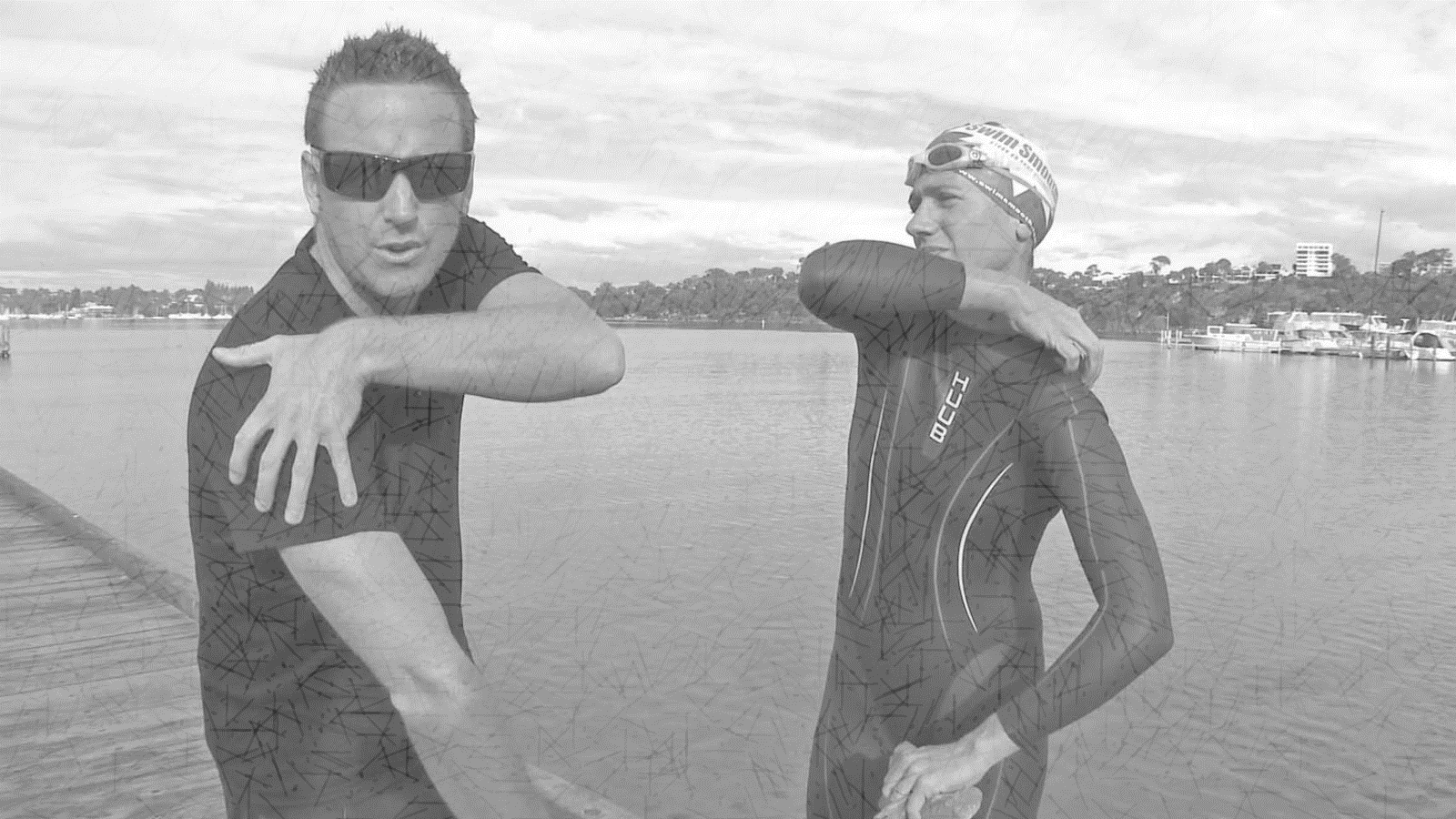 A change of clothesColossians 3:7-11
A change of clothes
Sins of temper
Sins of speech
Slander
Abuse
Lying
Why tell the truth?
Because the devil is a liar! (John 8:44)
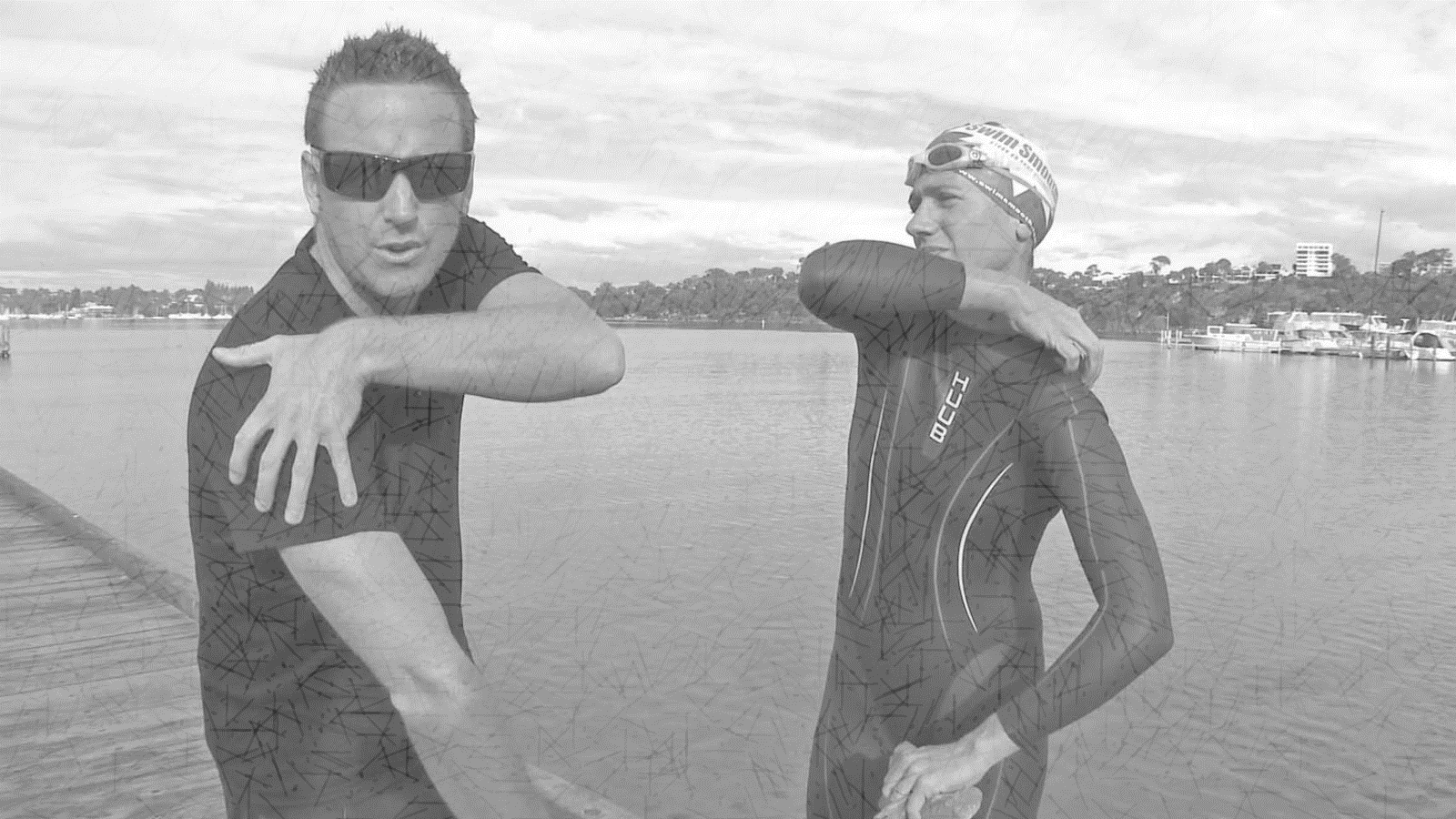 A change of clothesColossians 3:7-11
A change of clothes
Sins of temper
Sins of speech
Slander
Abuse
Lying
Why tell the truth?
Because the devil is a liar! (John 8:44)
Because we’ve taken off our old self (Col. 3: 9-10)
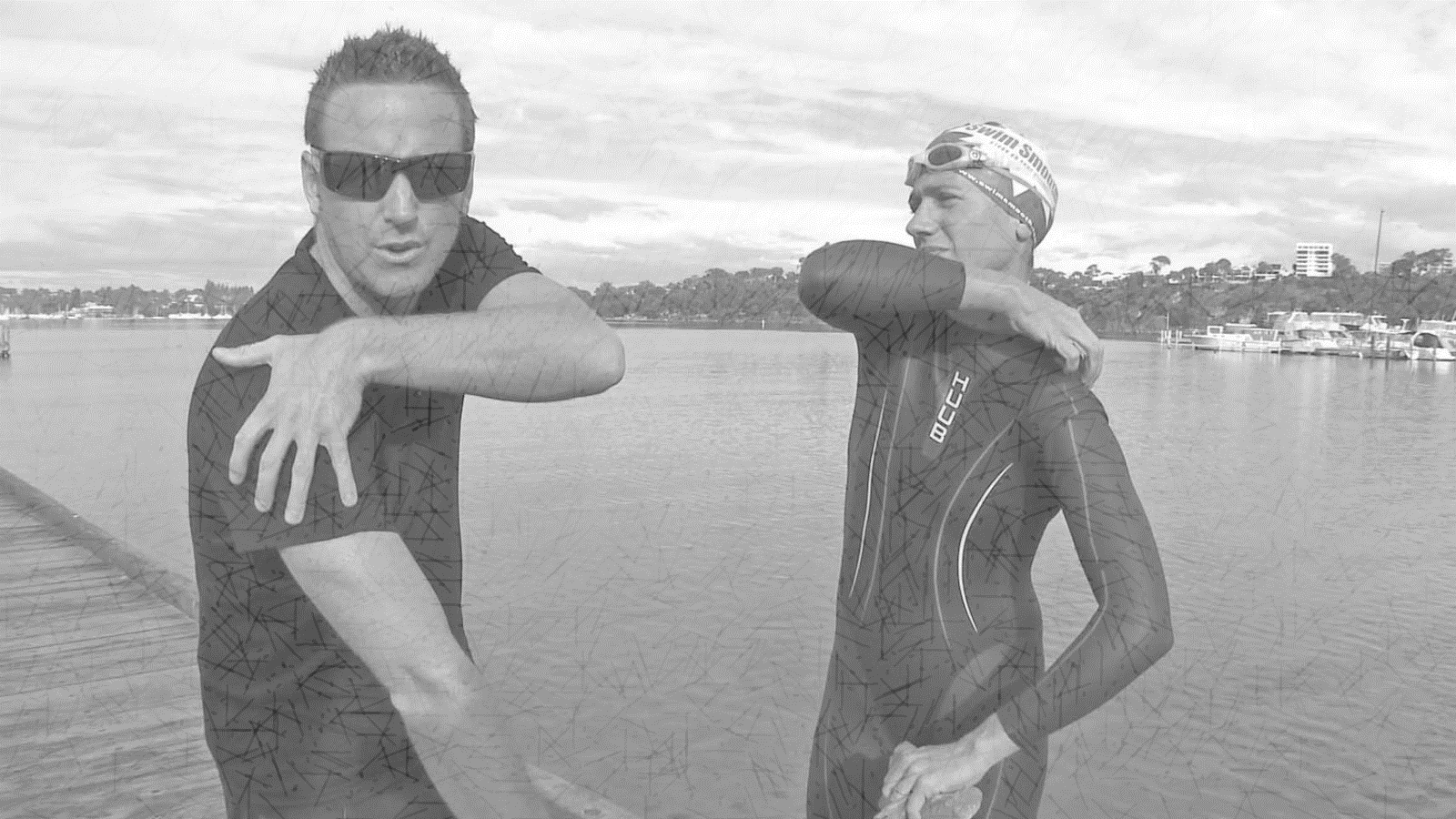 A change of clothesColossians 3:7-11
A change of clothes
Sins of temper
Sins of speech
Sins of discrimination
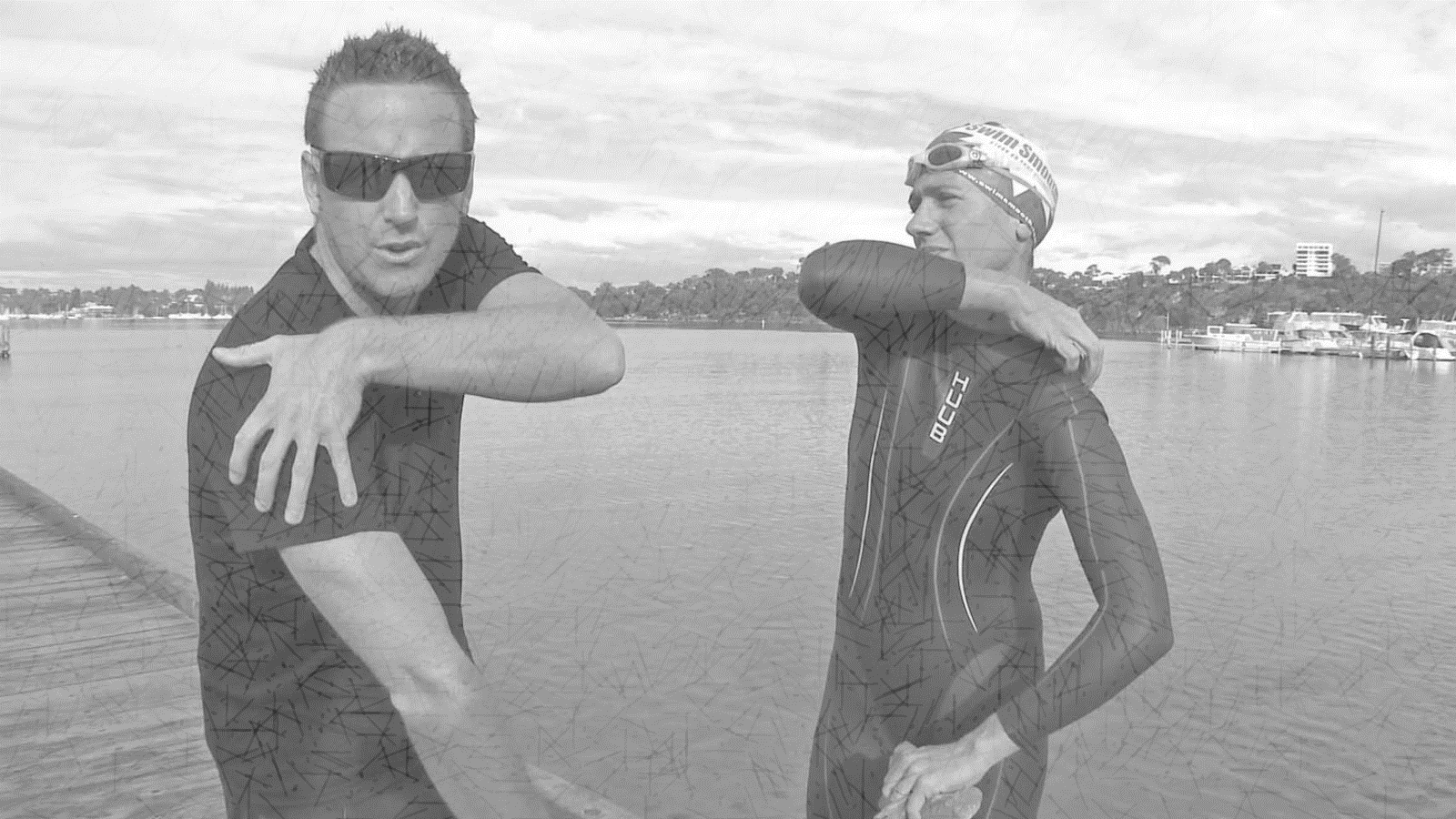 A change of clothesColossians 3:7-11
A change of clothes
Sins of temper
Sins of speech
Sins of discrimination
Be careful!
Not the same as Galatians 3:28-29 !
“in Christ there is neither Jew nor Greek, slave nor free, male nor female, for you are all one in Christ Jesus. If you belong to Christ, then you are Abraham’s seed, and heirs according to the promise”
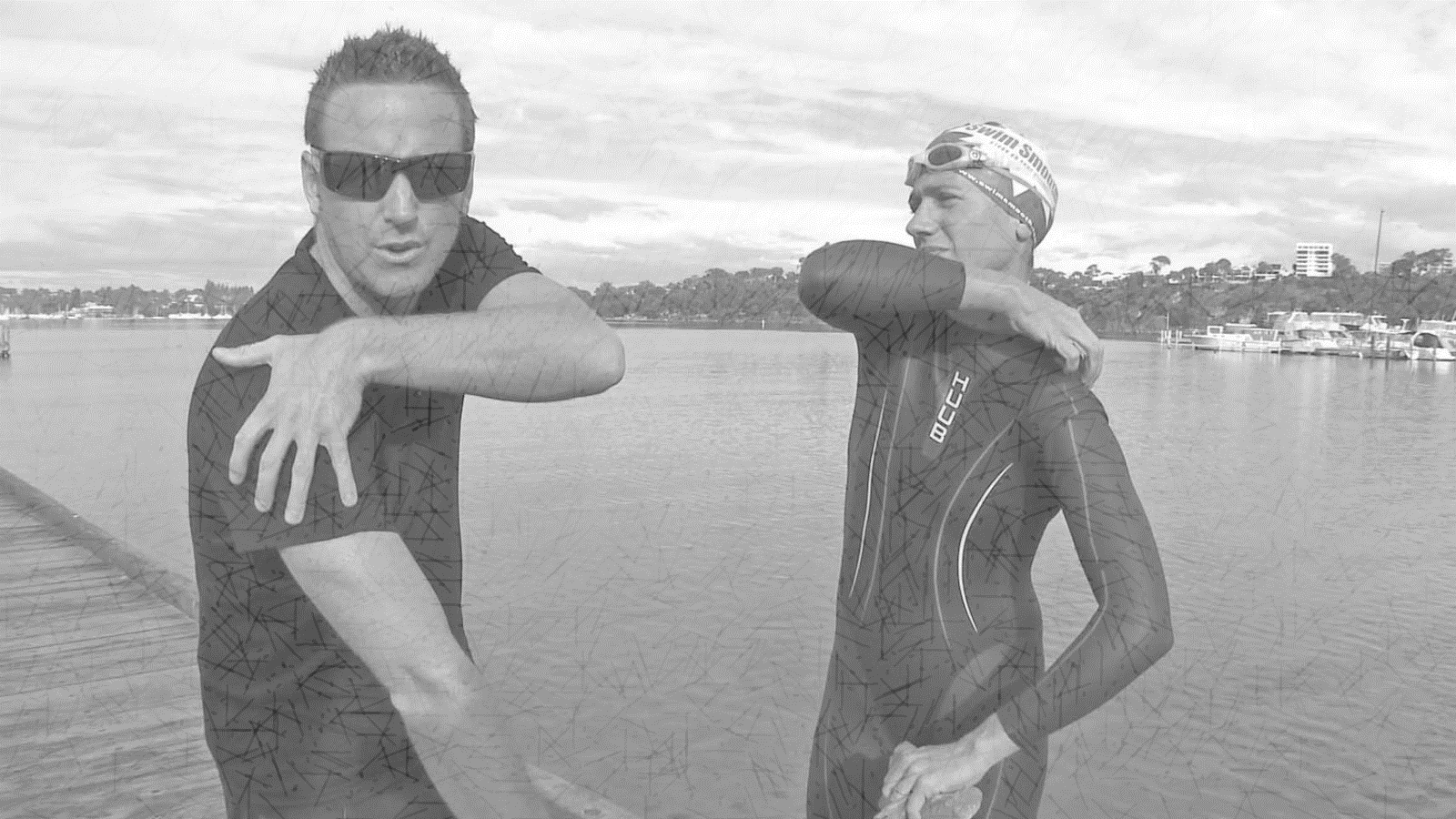 A change of clothesColossians 3:7-11
A change of clothes
Sins of temper
Sins of speech
Sins of discrimination
- Circumcised/Uncircumcised – religious
- Barbarian/Scythian – racial & cultural
- Slave/free - social
Context tool
Colossae
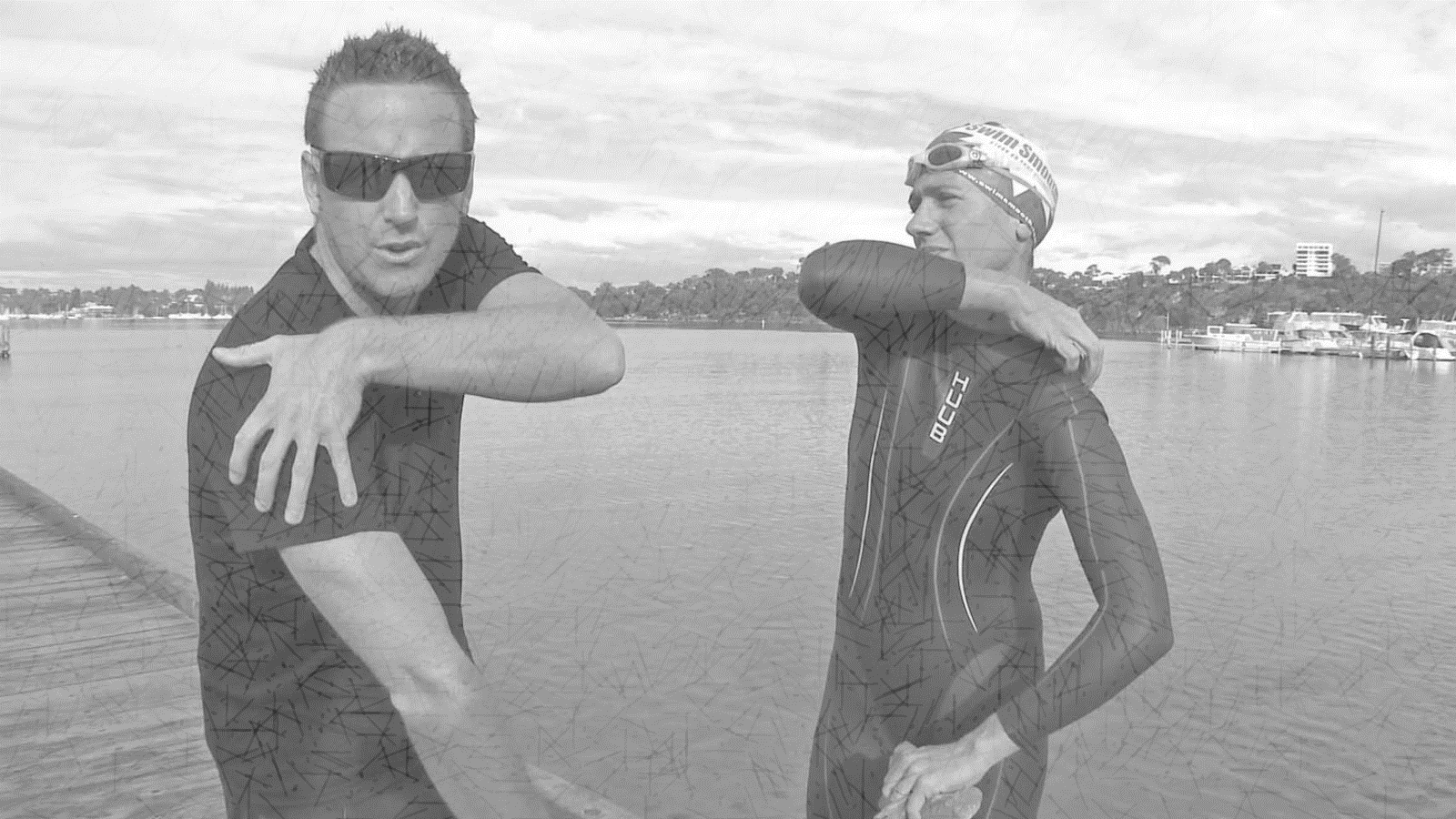 A change of clothesColossians 3:7-11
A change of clothes
Sins of temper
Sins of speech
Sins of discrimination
No excuses, no hiding behind stereotypes
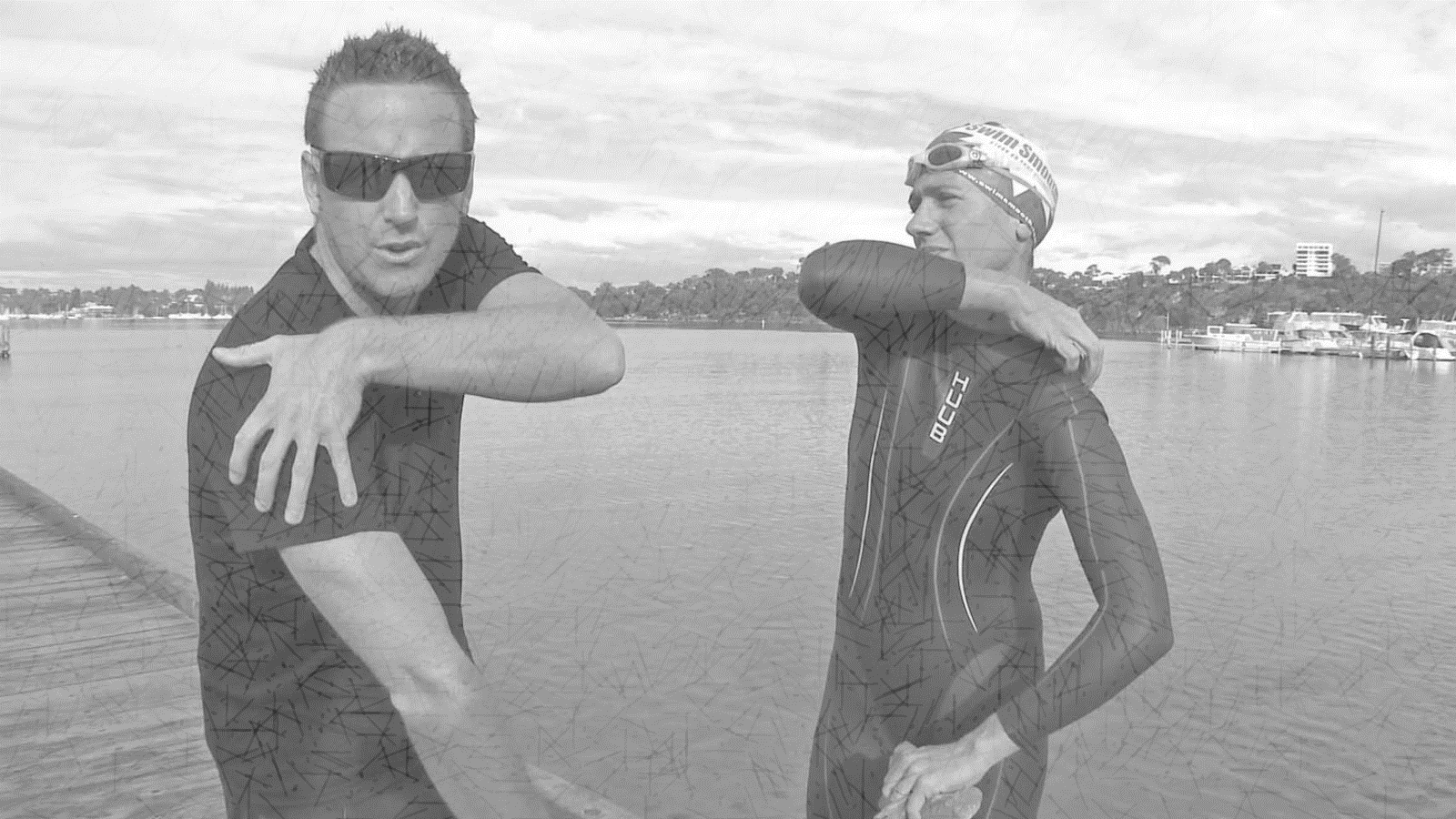 A change of clothesColossians 3:7-11
A change of clothes
Sins of temper
Sins of speech
Sins of discrimination
No excuses, no hiding behind stereotypes
Prejudice still exists
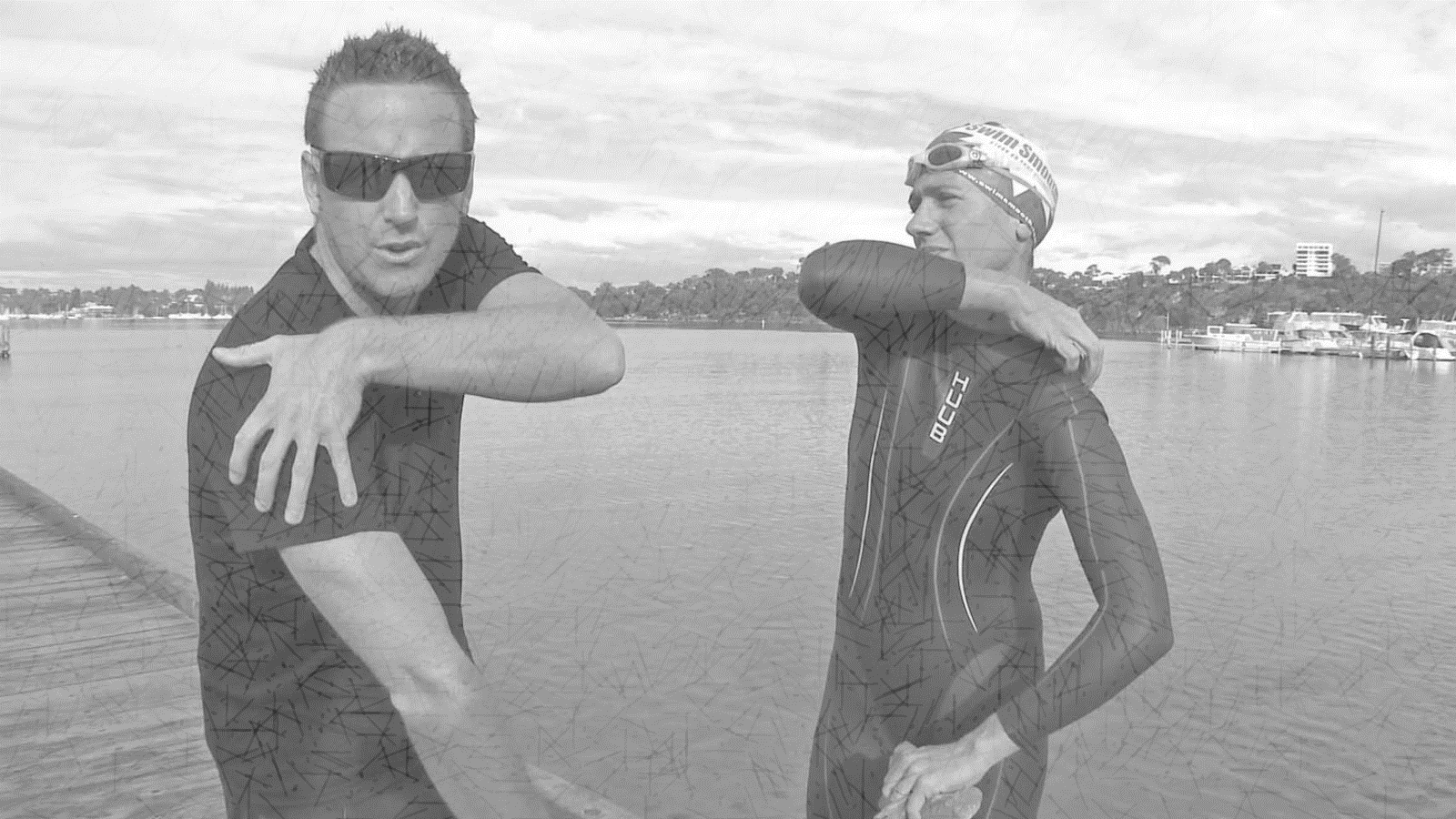 A change of clothesColossians 3:7-11
A change of clothes
Sins of temper
Sins of speech
Sins of discrimination
No excuses, no hiding behind stereotypes
Prejudice still exists
No favouritism
“Suppose a man comes into your meeting wearing a gold ring and fine clothes, and a poor man in filthy old clothes also comes in. If you show special attention to the man wearing fine clothes and say, ‘Here’s a good seat for you,’ but say to the poor man, ‘You stand there’ or ‘Sit on the floor by my feet,’ have you not discriminated among yourselves and become judges with evil thoughts?” (James 2:1-4).
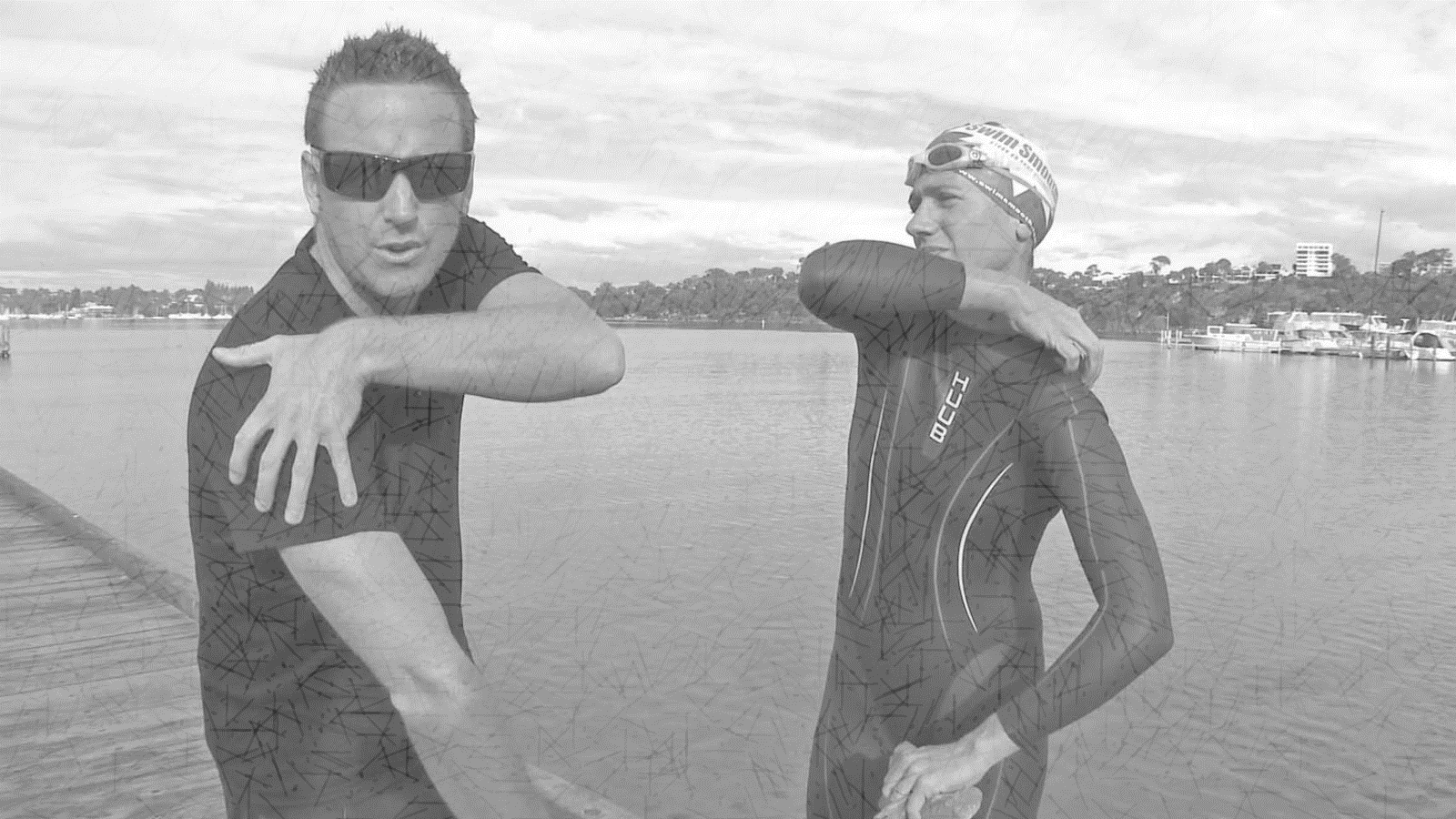 A change of clothesColossians 3:7-11
A change of clothes
Revolutionary gospel
Demolition of social barriers
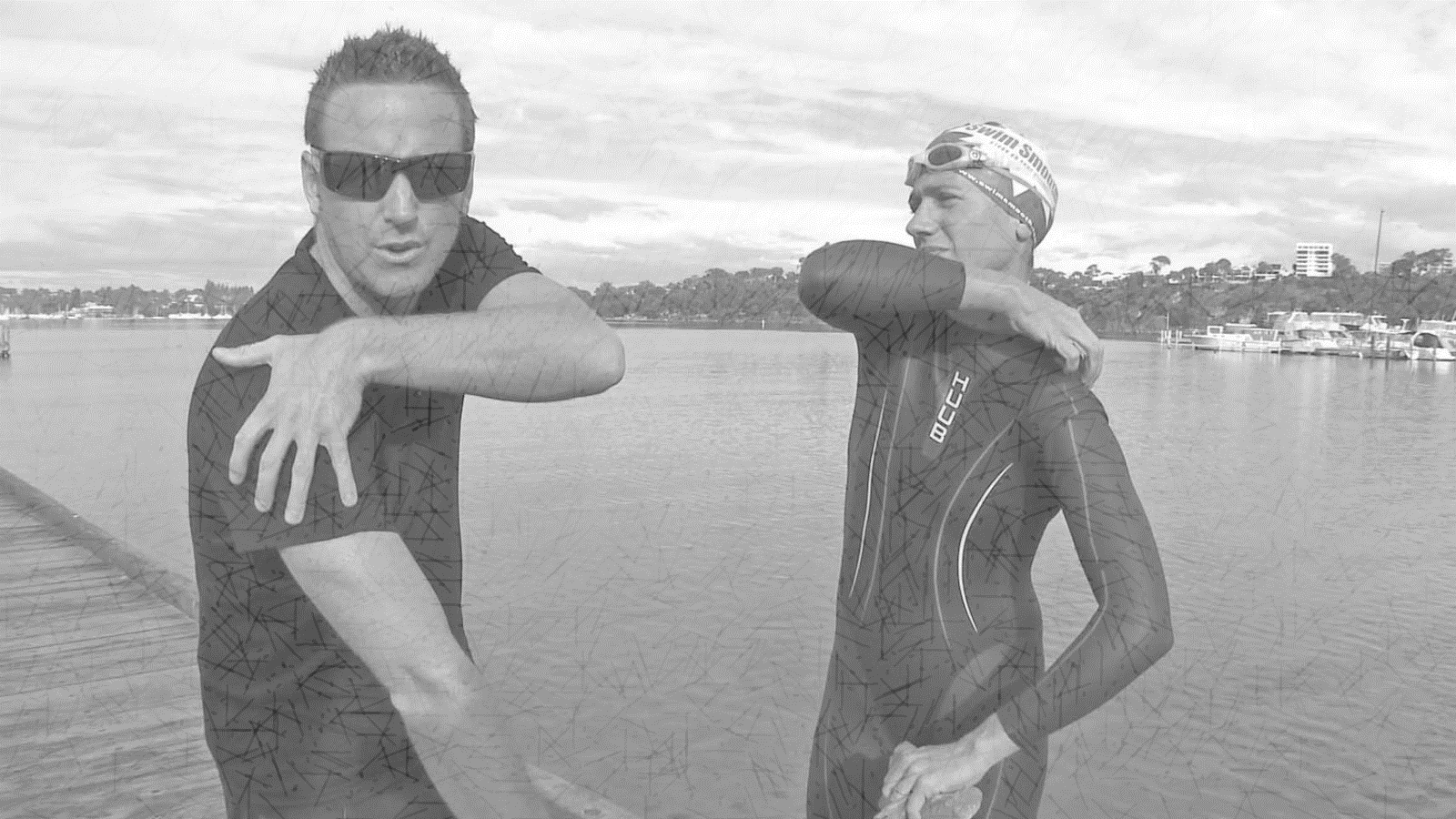 A change of clothesColossians 3:7-11
A change of clothes
Revolutionary gospel
Demolition of social barriers
Grace reaches out to all
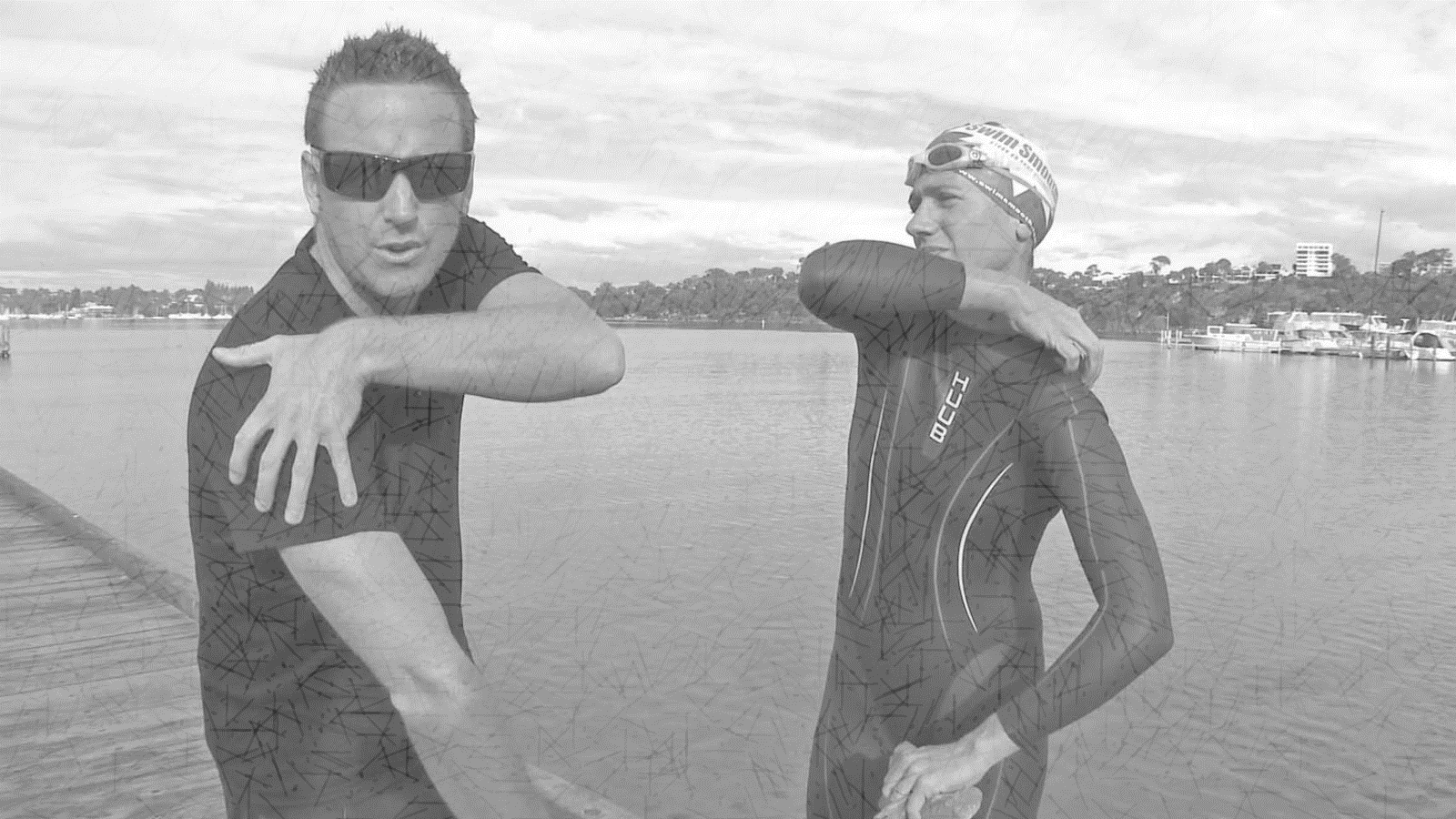 A change of clothesColossians 3:7-11
A change of clothes
Revolutionary gospel
Demolition of social barriers
Grace reaches out to all
Example of Paul
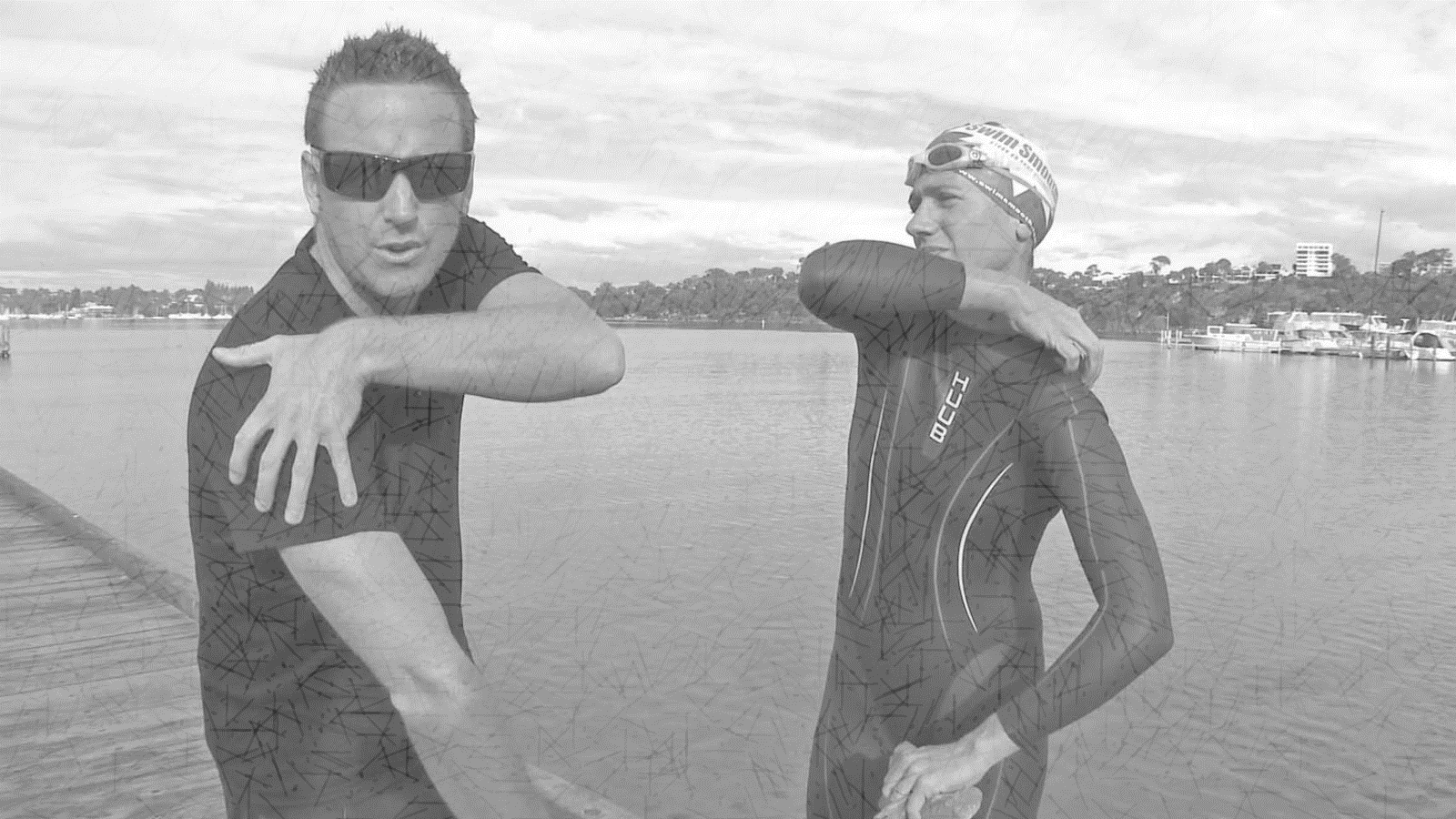 A change of clothesColossians 3:7-11
A change of clothes
Revolutionary gospel

Putting it into practice
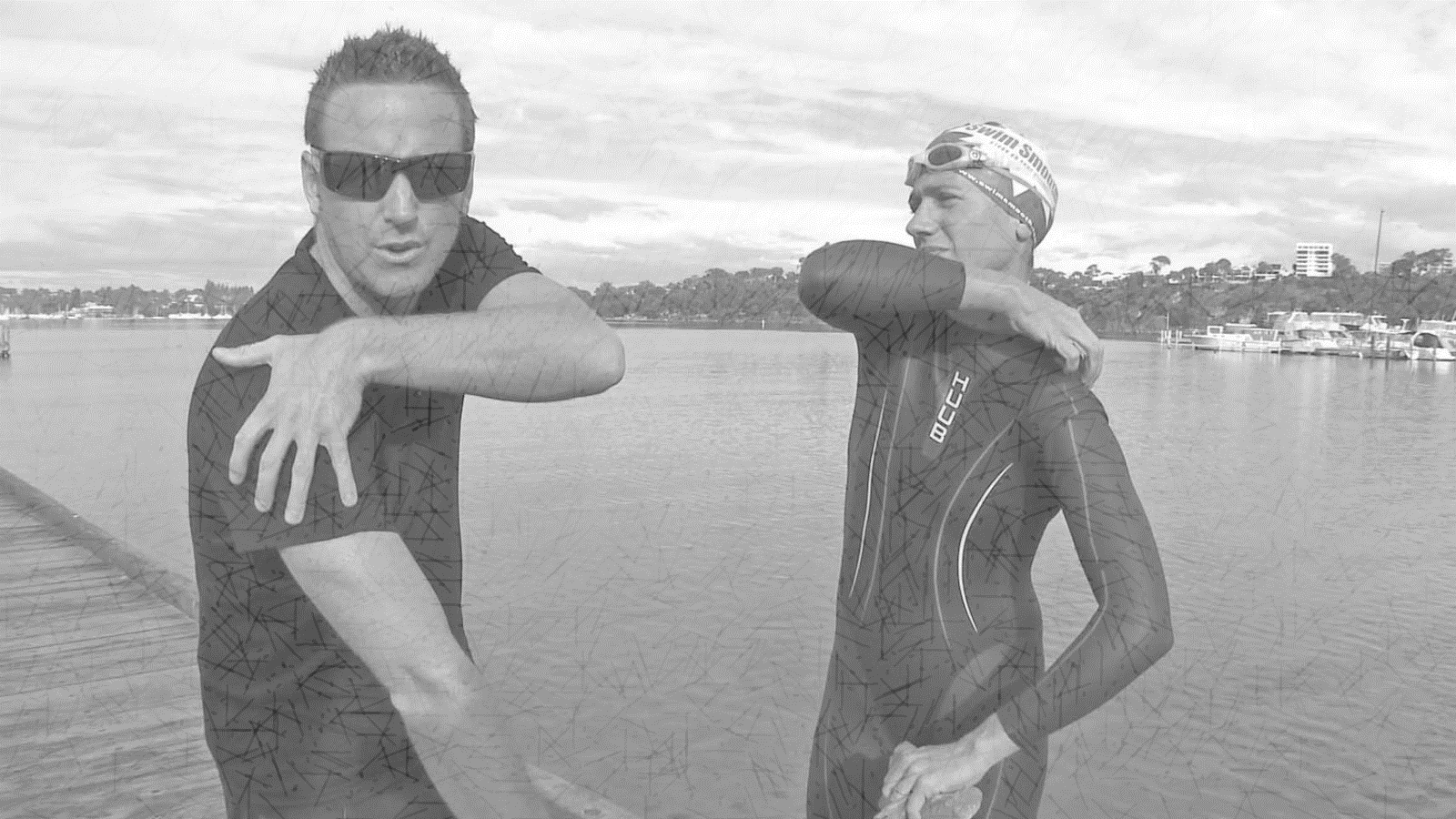 A change of clothesColossians 3:7-11
A change of clothes
Revolutionary gospel

Putting it into practice
Remember our past
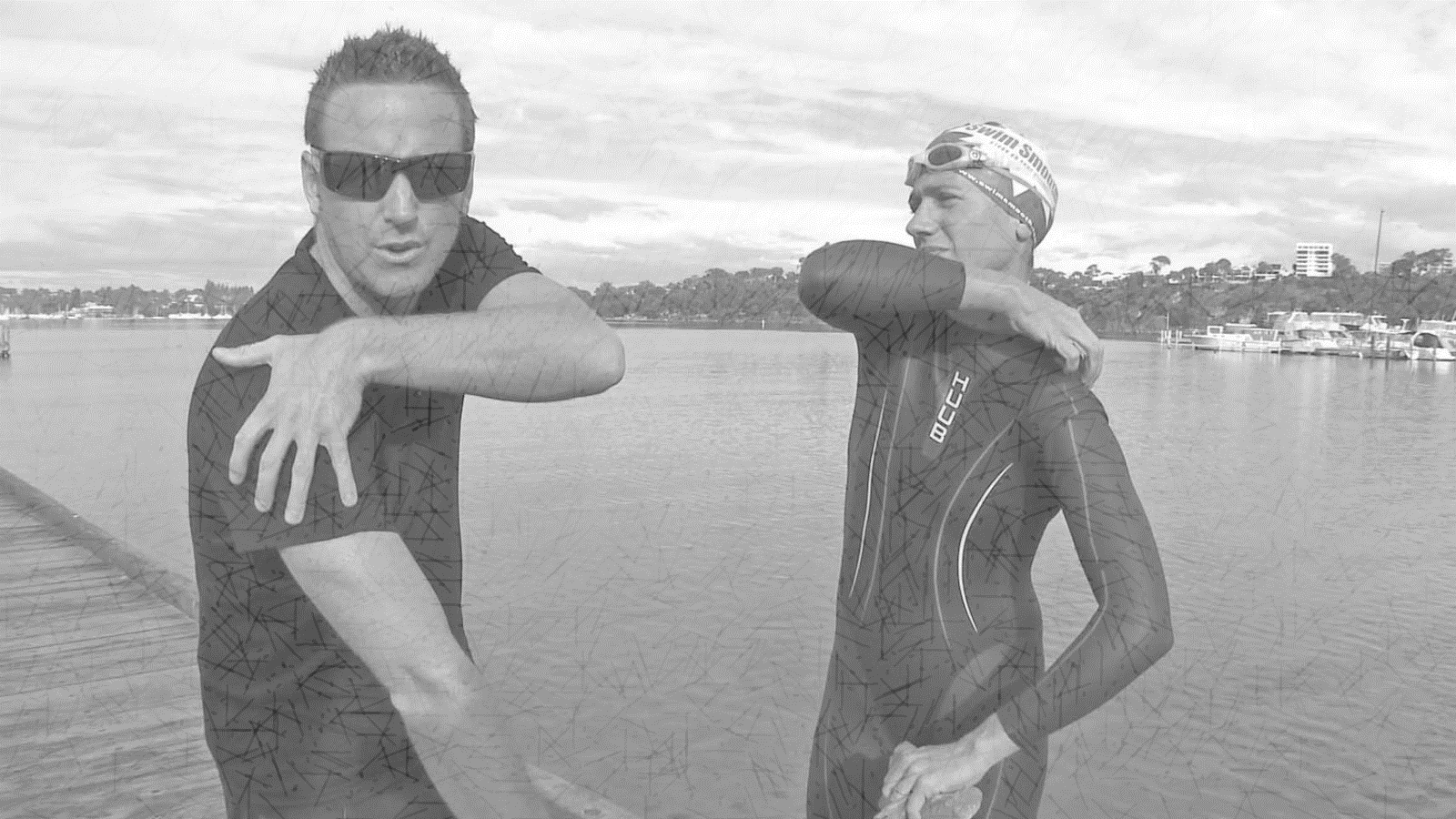 A change of clothesColossians 3:7-11
A change of clothes
Revolutionary gospel

Putting it into practice
Remember our past
Be bridge builders
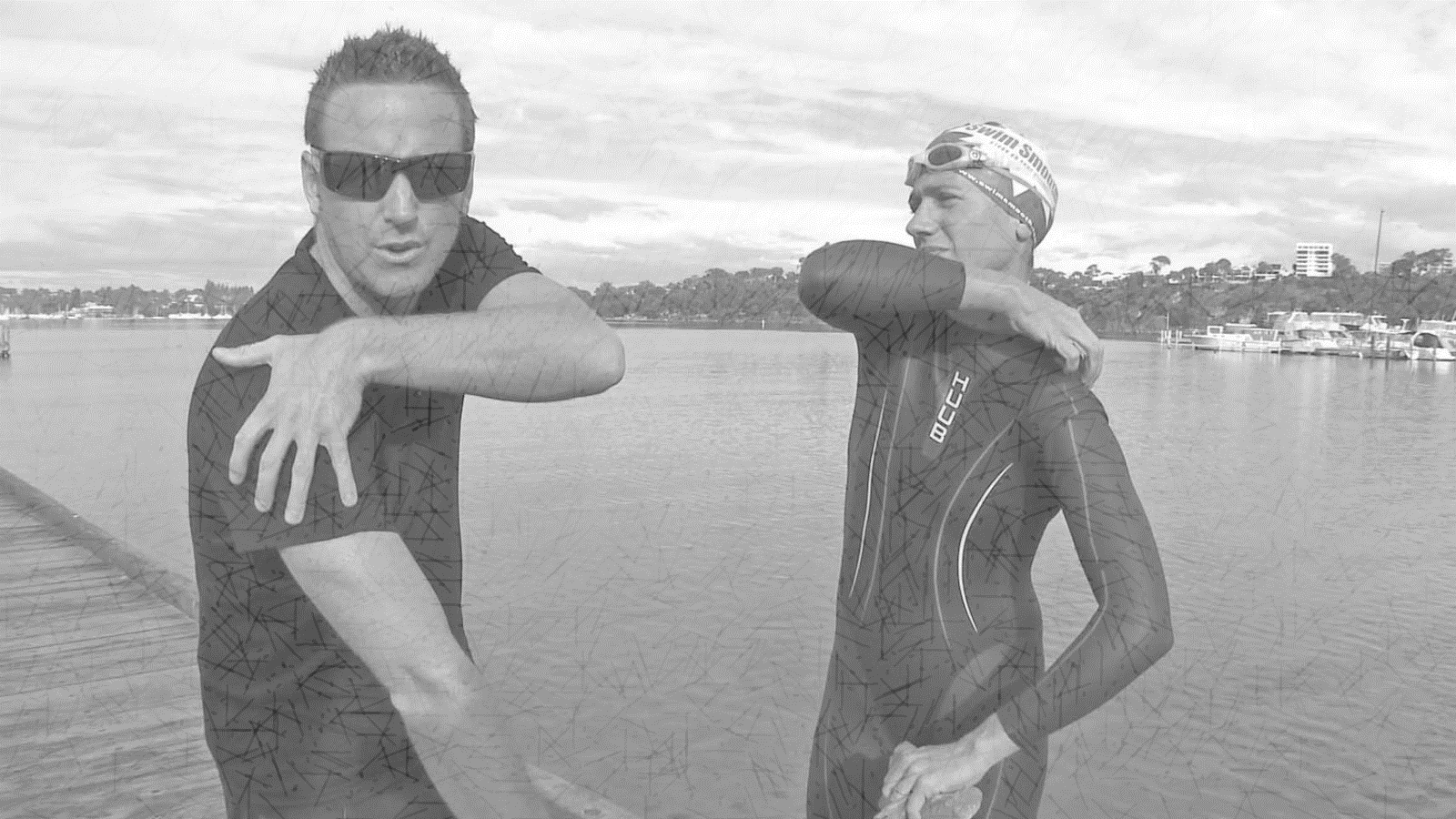 A change of clothesColossians 3:7-11
A change of clothes
Revolutionary gospel

Putting it into practice
Remember our past
Be bridge builders
Be faithful and truthful